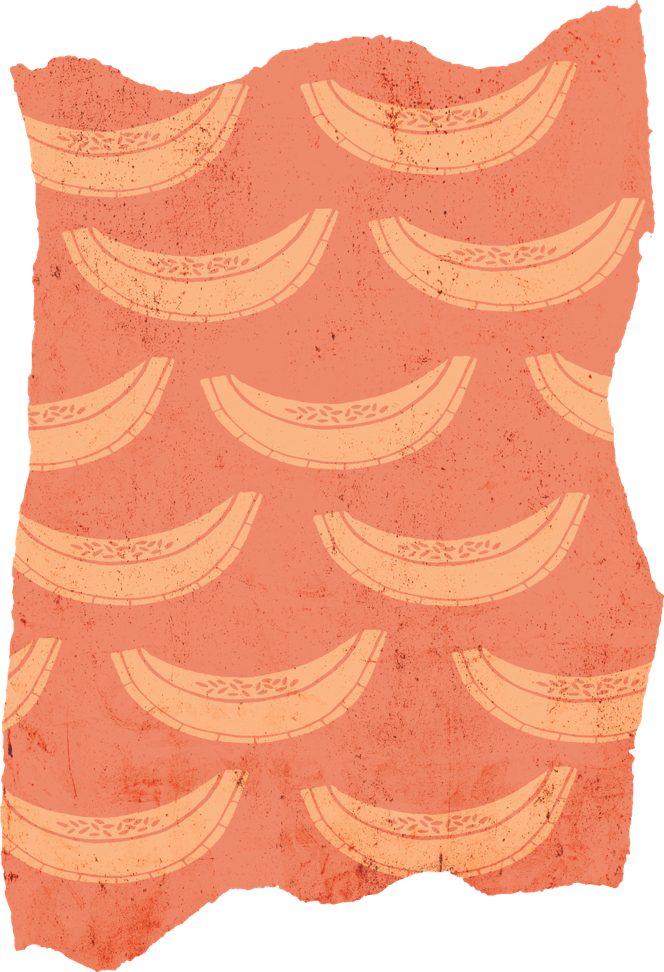 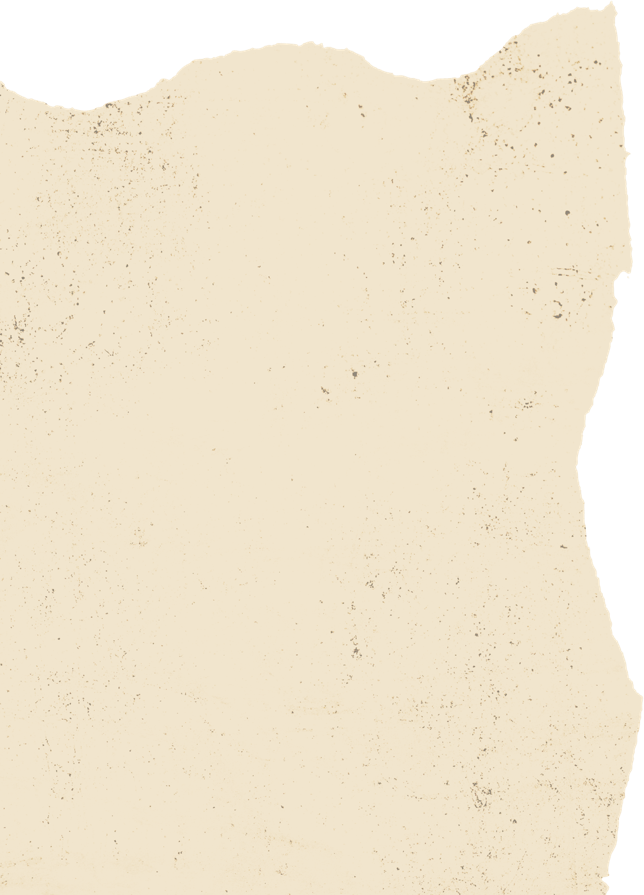 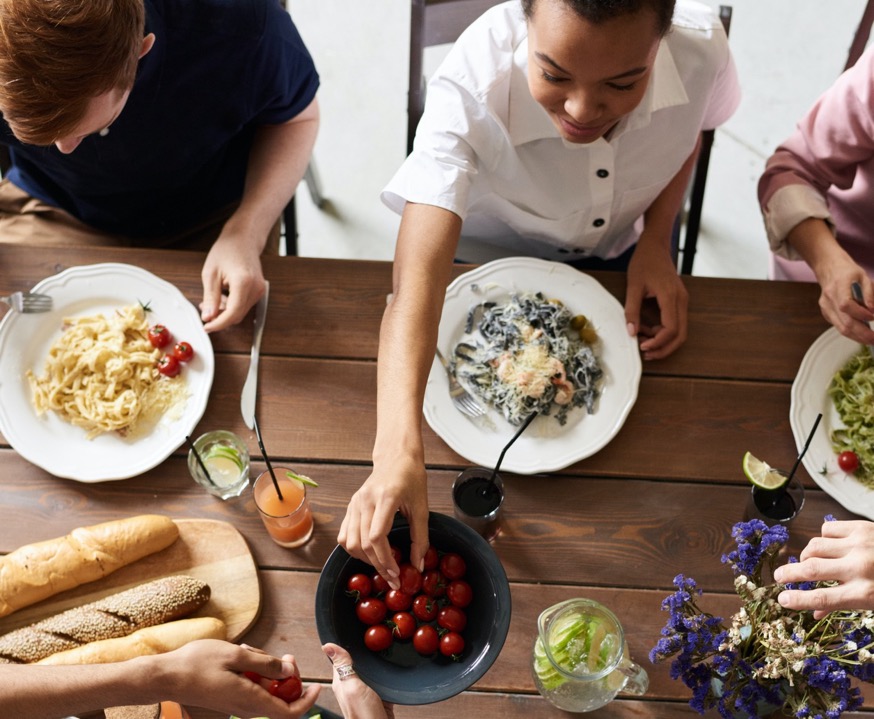 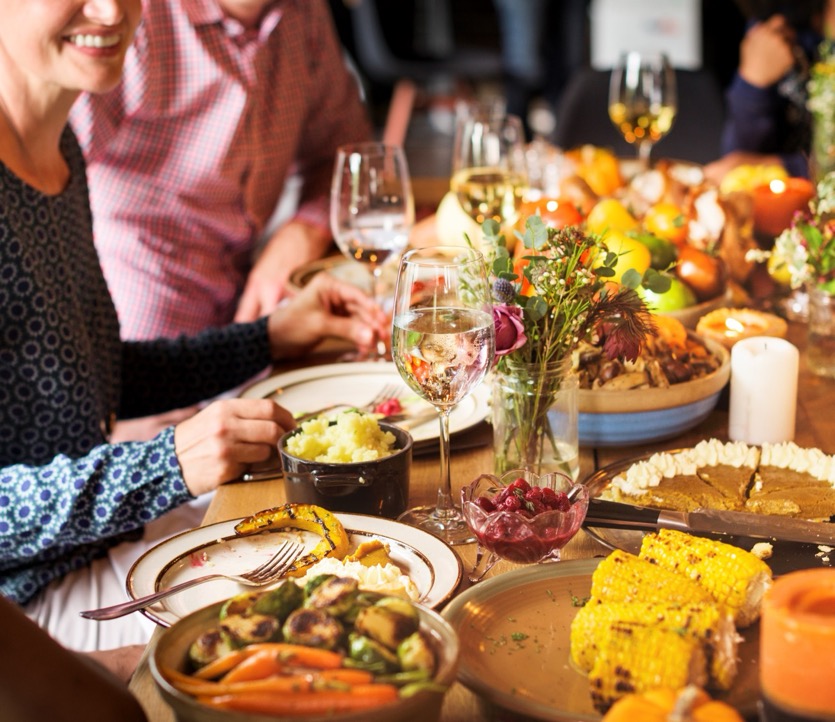 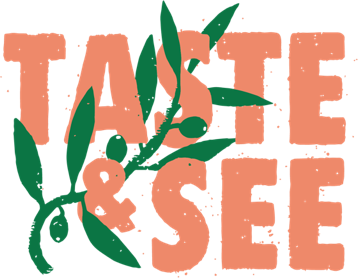 Exploring the heart of the Christian message of hope over four meals.
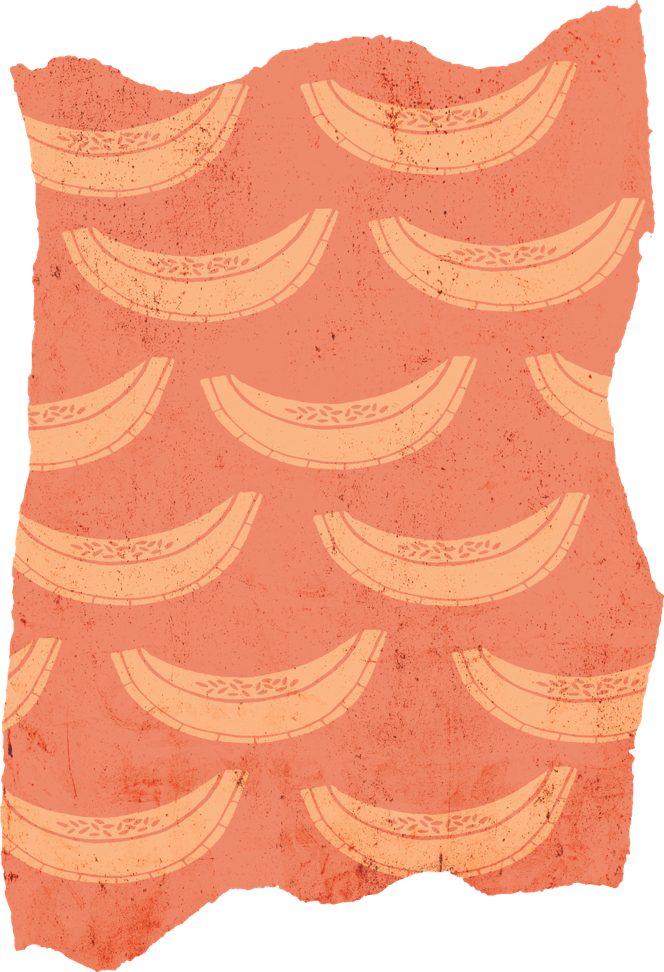 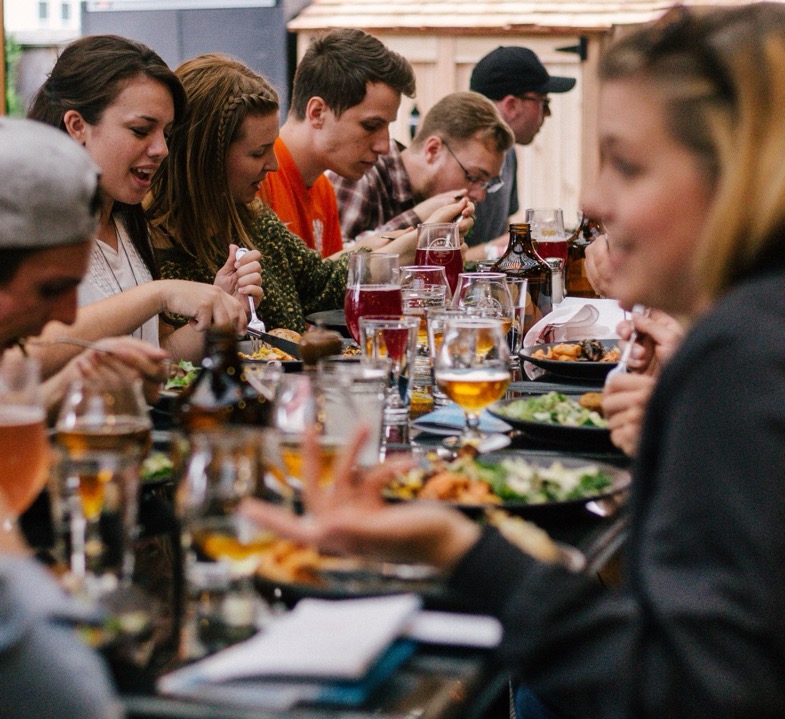 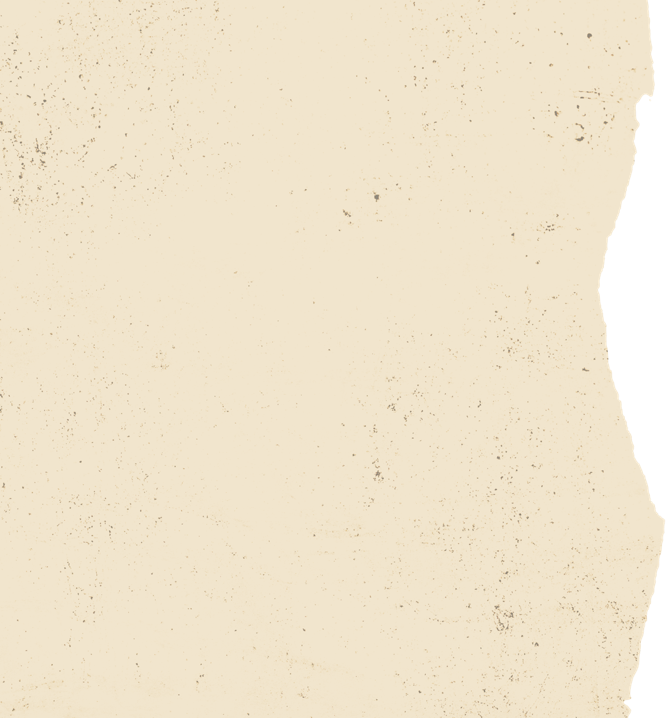 Welcome!
To 4 unique meals over 4 weeks exploring 4 big ideas about God around the table.
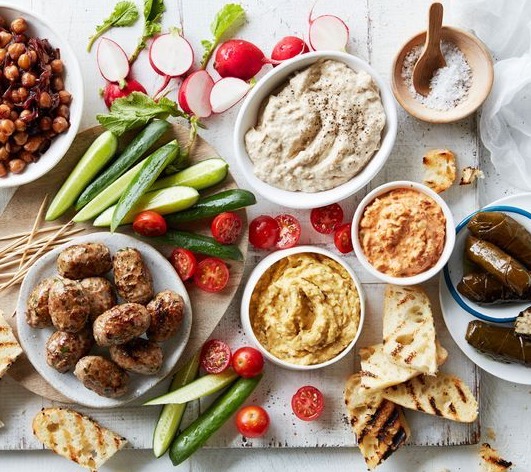 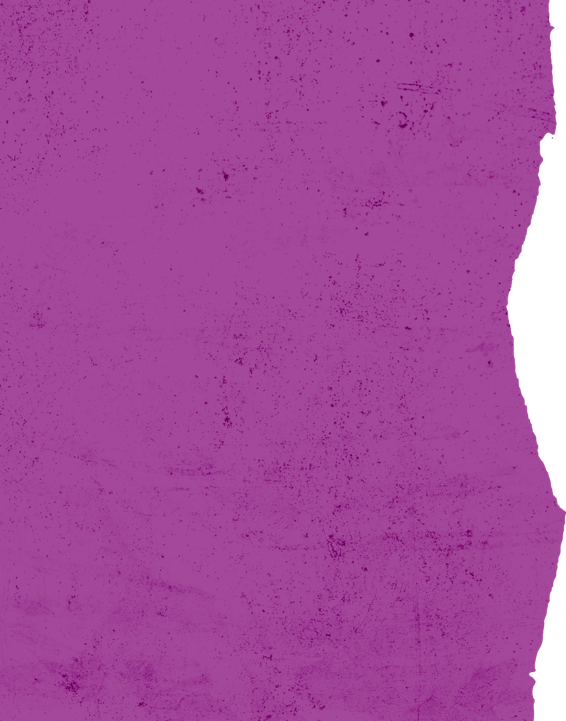 Week Three
The 
Great
Rescue
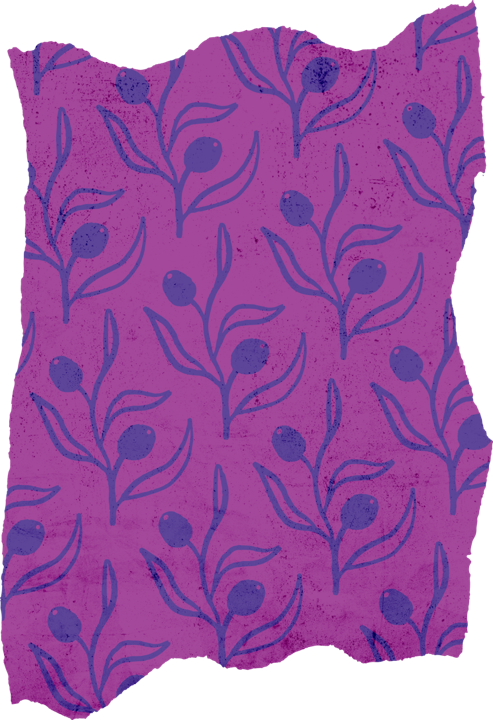 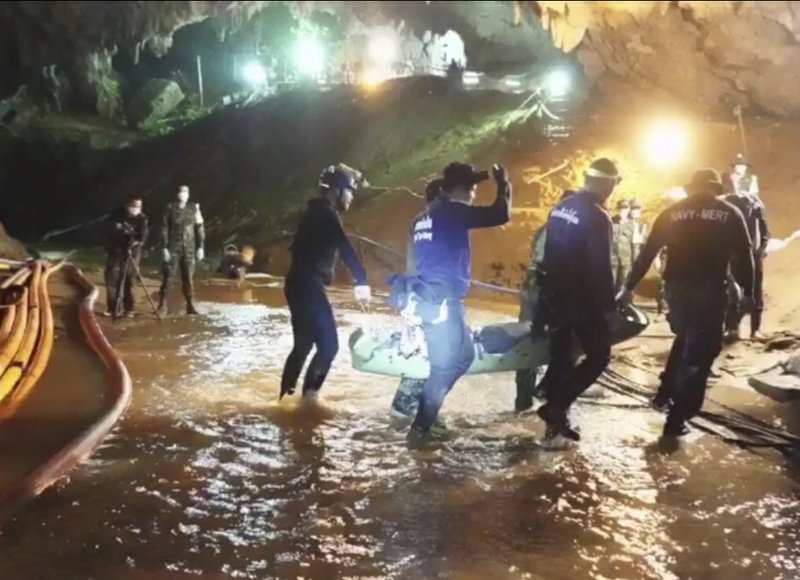 Thai NavySEAL Facebook Page on Wednesday, July 11, 2018
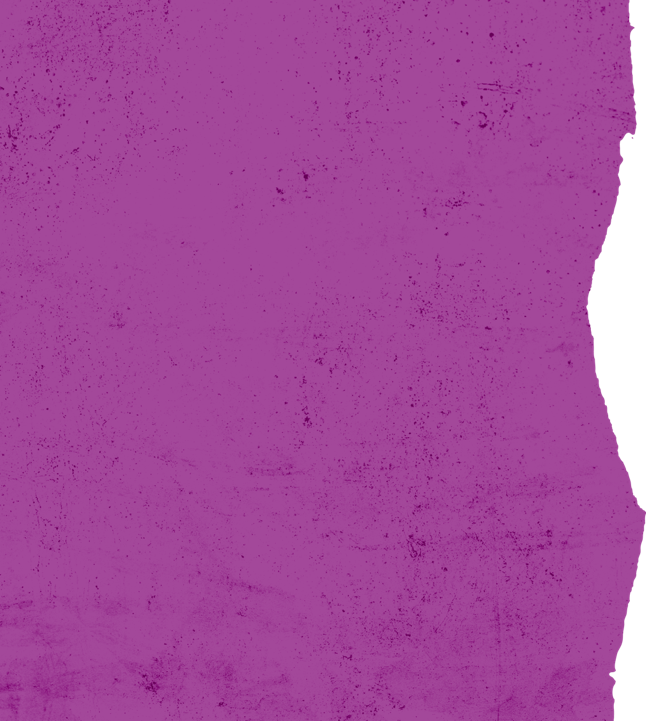 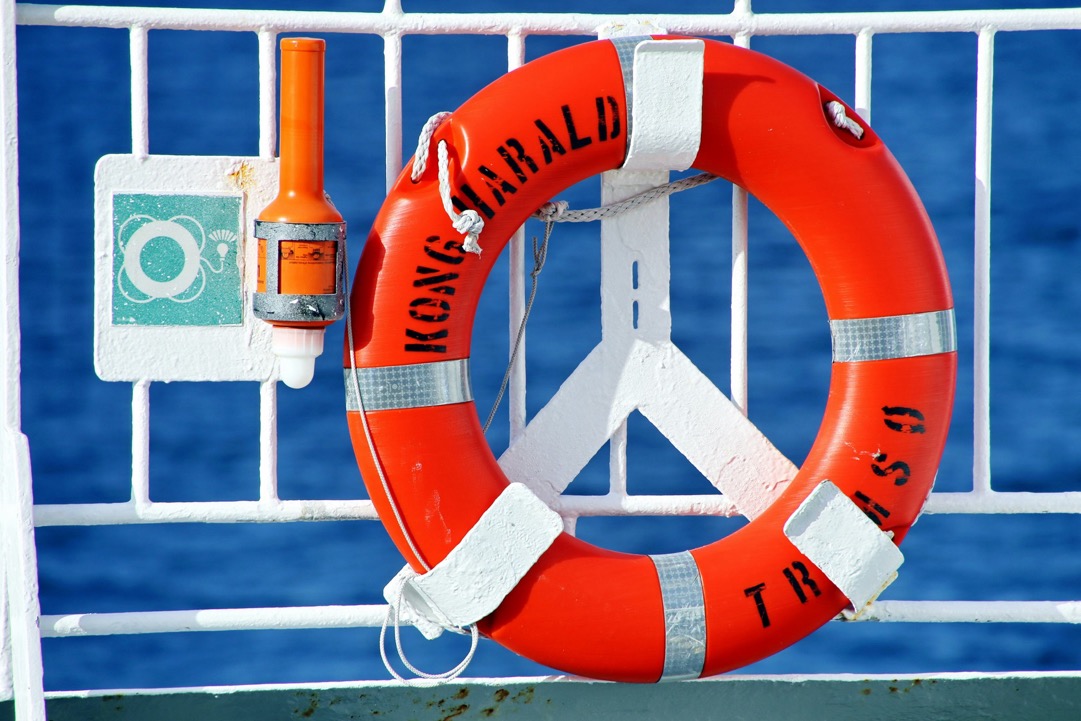 Q.
Have you ever needed rescuing?
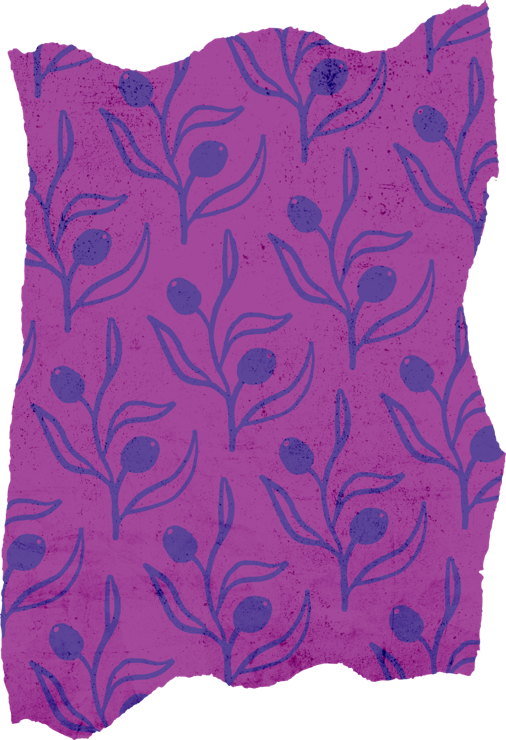 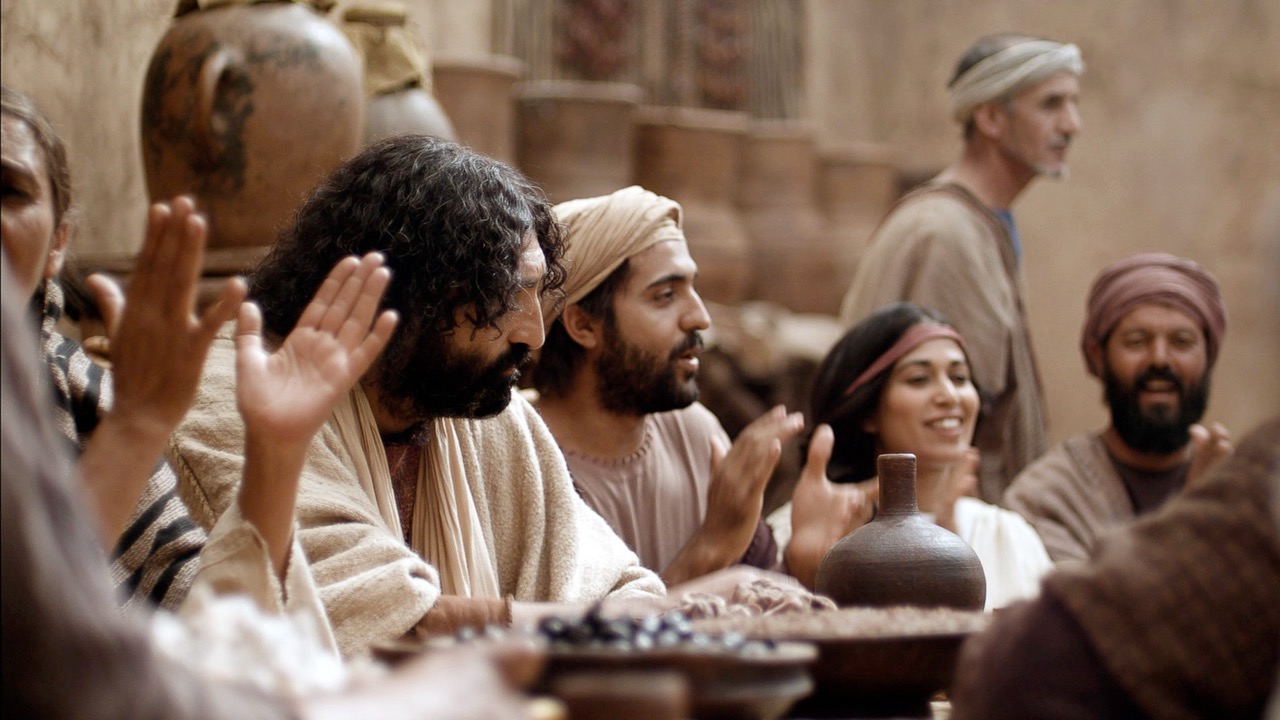 Week 3
Taste & See
www.LumoProject.com
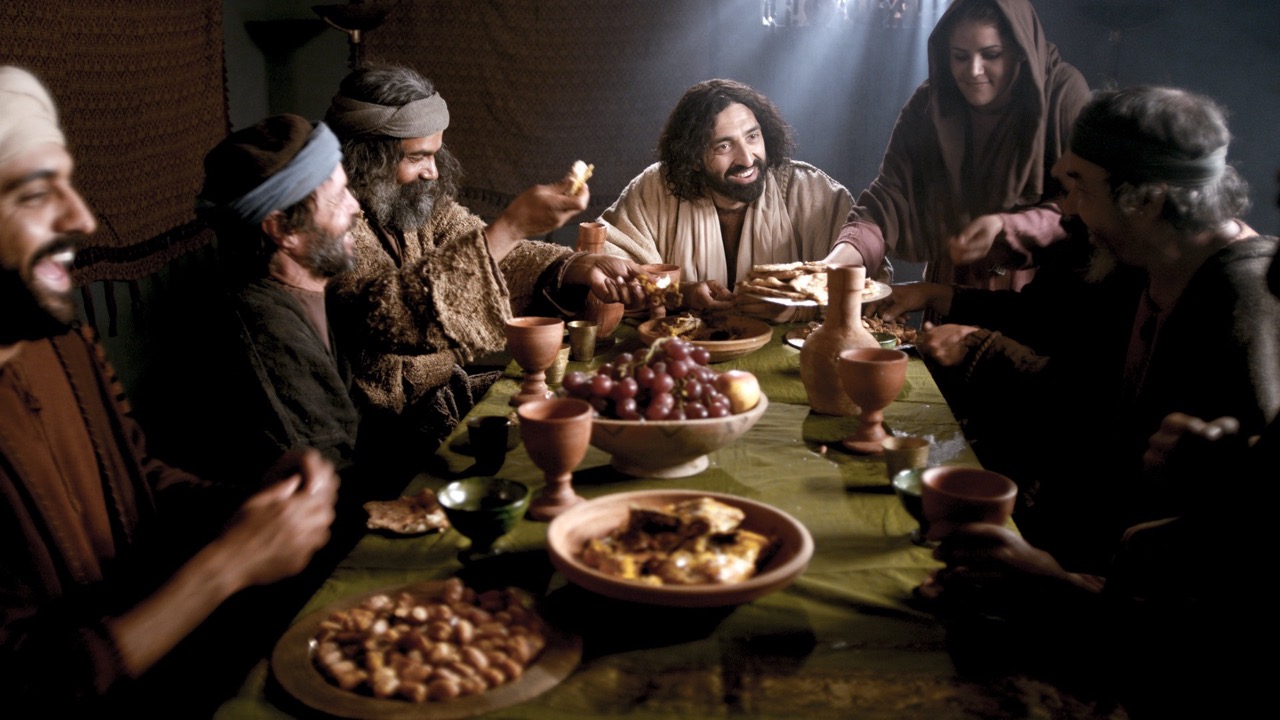 Week 3
Taste & See
www.LumoProject.com
[Speaker Notes: Other religious leaders would never share a meal with people like this. But Jesus and His disciples ate and talked with them.]
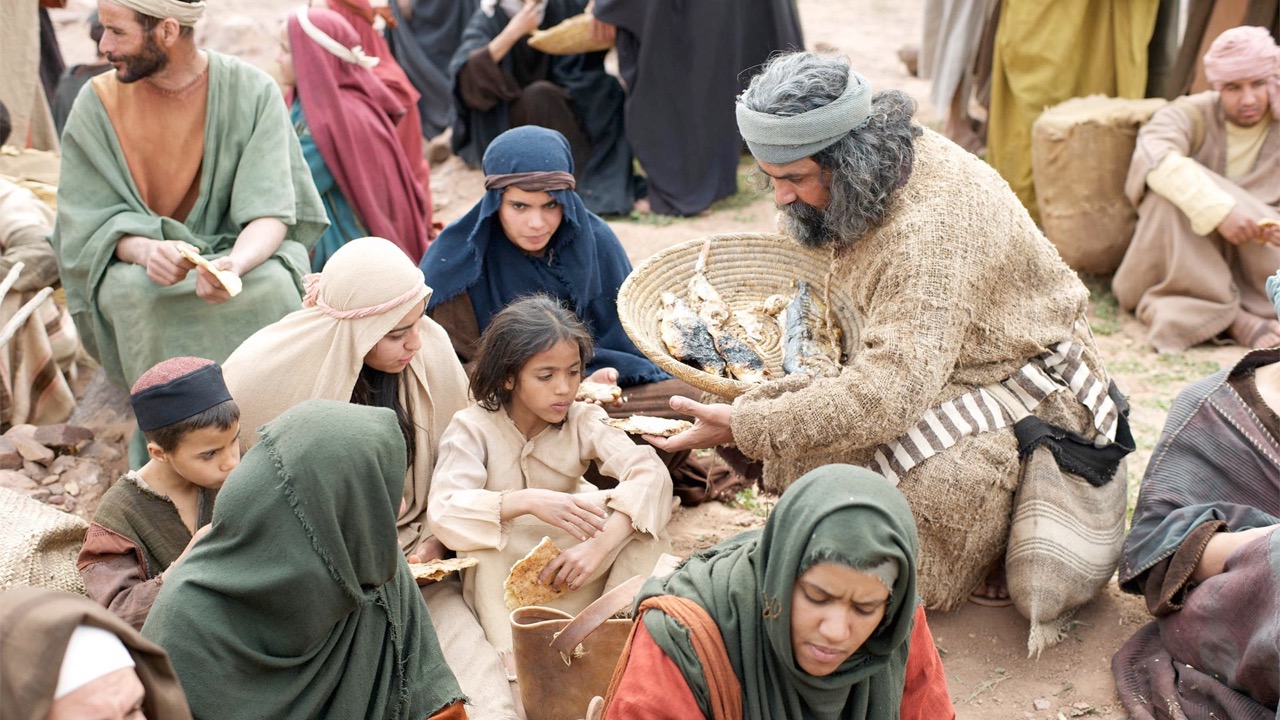 Week 3
Taste & See
www.LumoProject.com
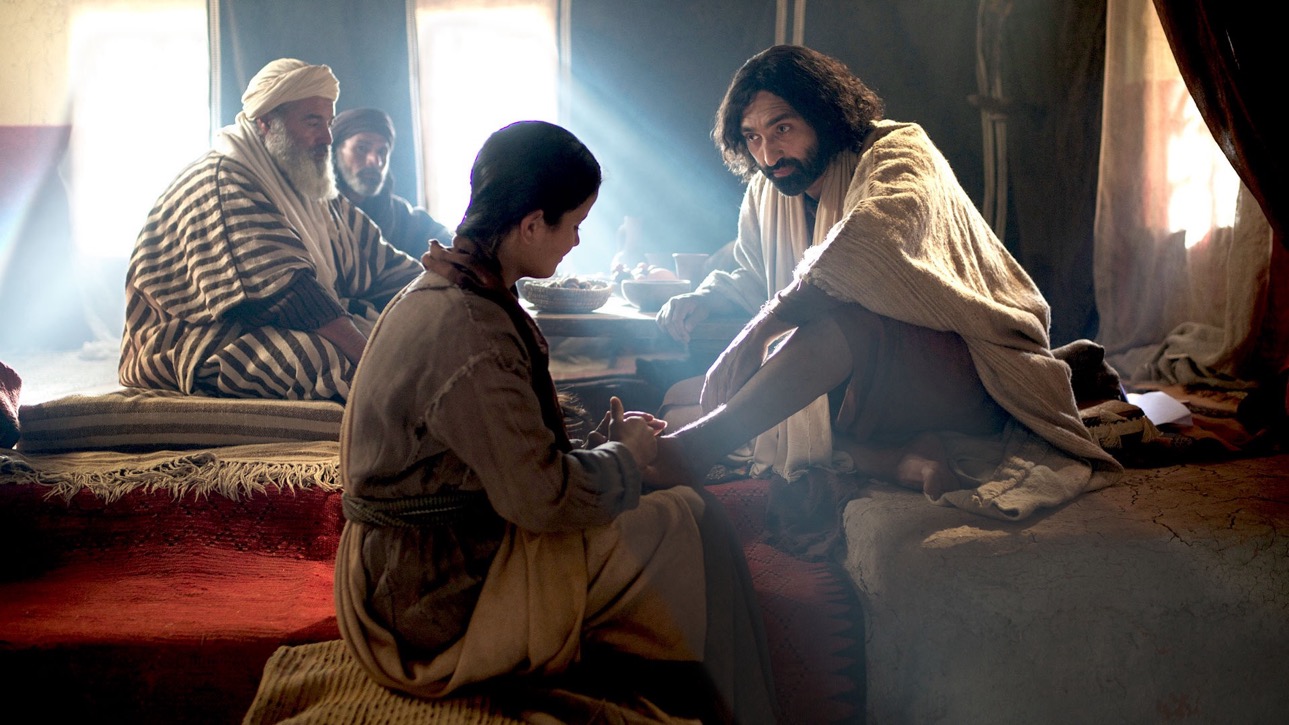 Week 3
Taste & See
www.LumoProject.com
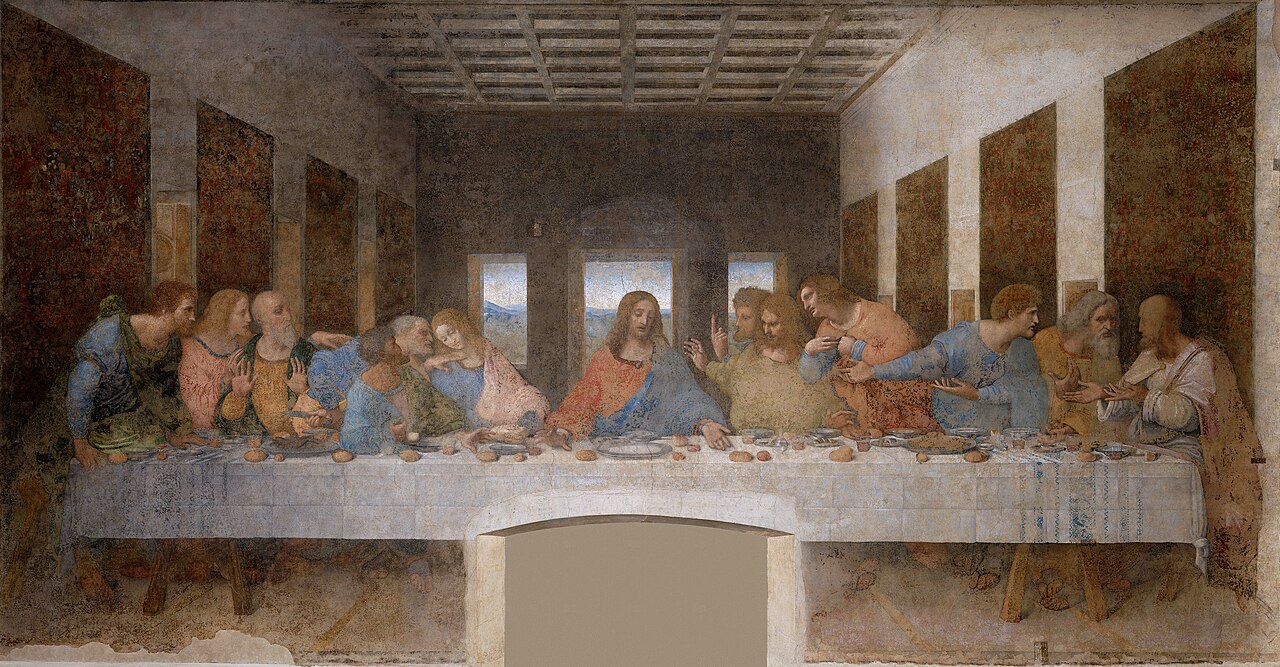 Week 3
Taste & See
The Last Supper 
Leonardo Da Vinci
Wikimedia Commons LICENSE
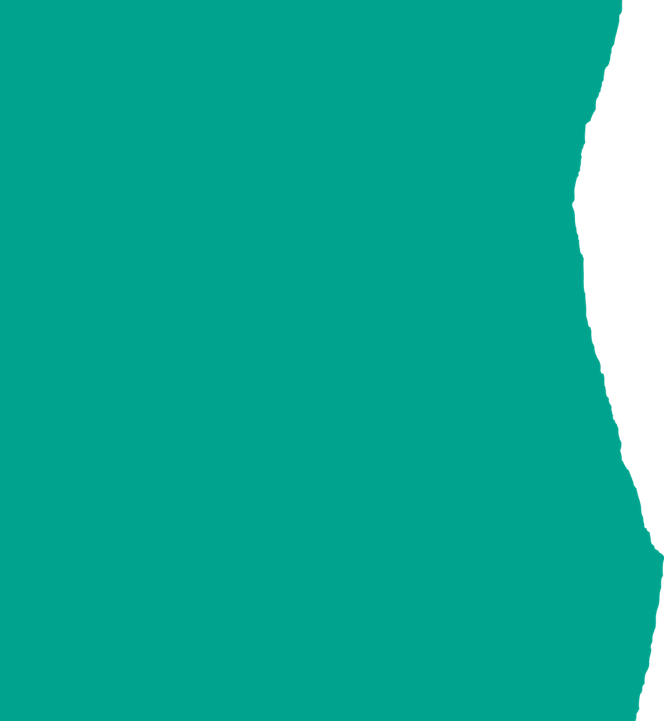 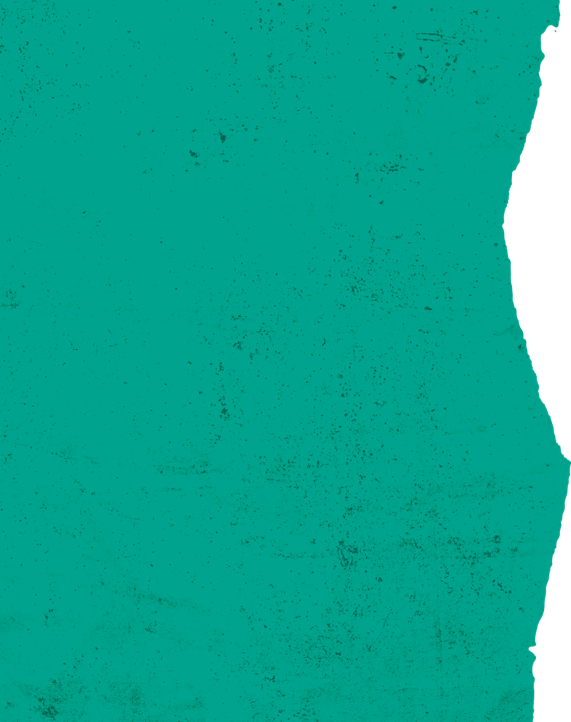 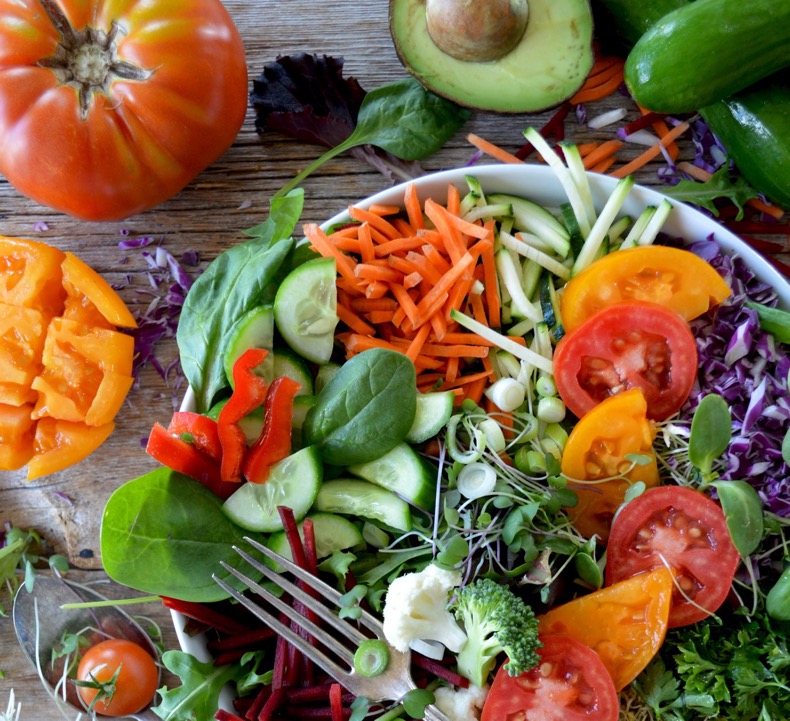 Week One
It Was Good!
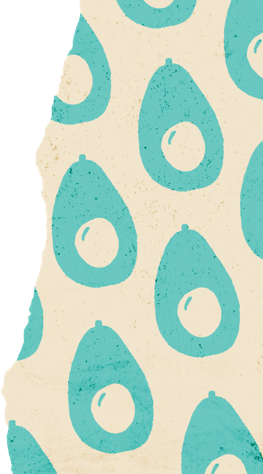 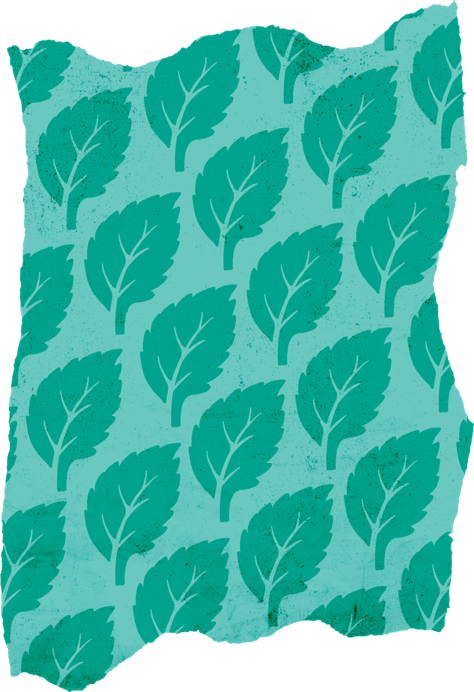 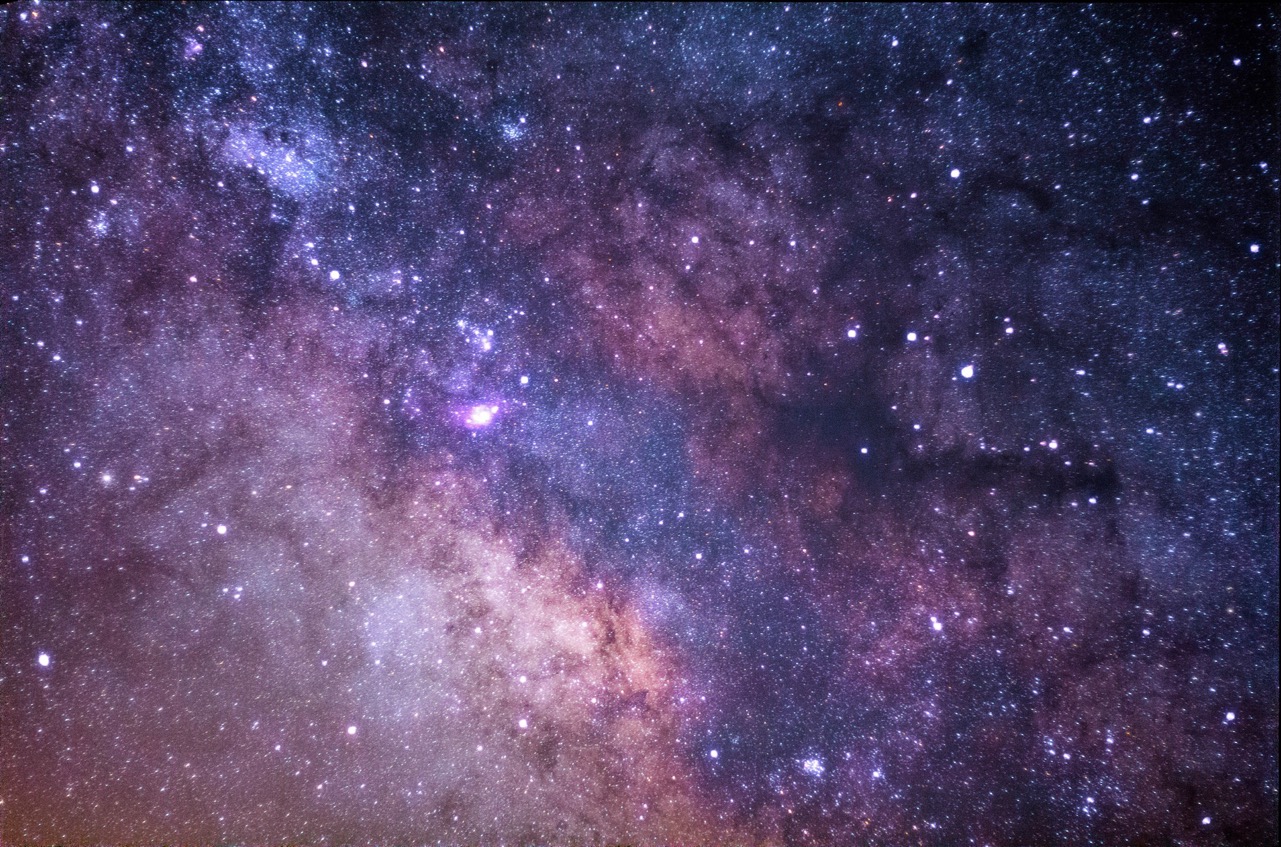 Week 3
Taste & See
And God saw that it was good.
Genesis 1
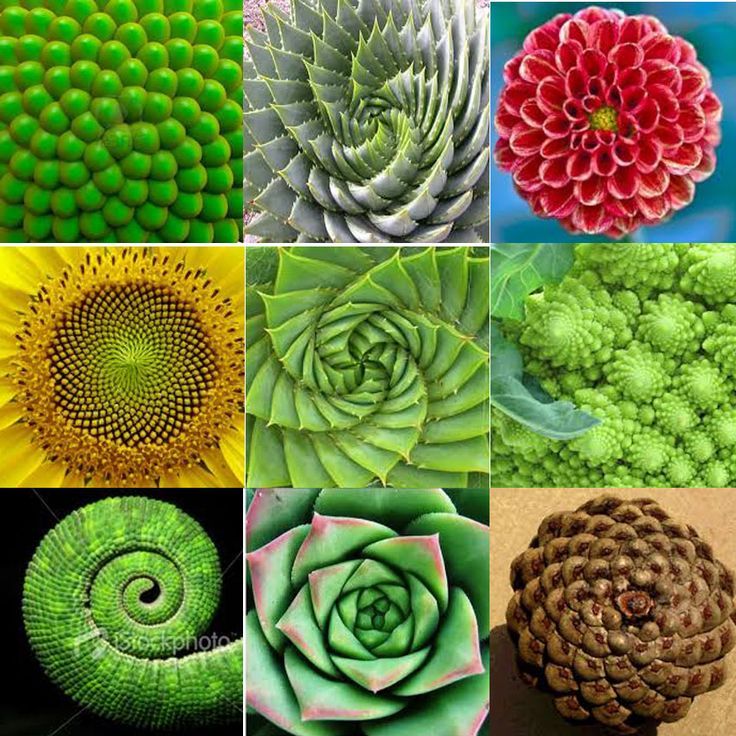 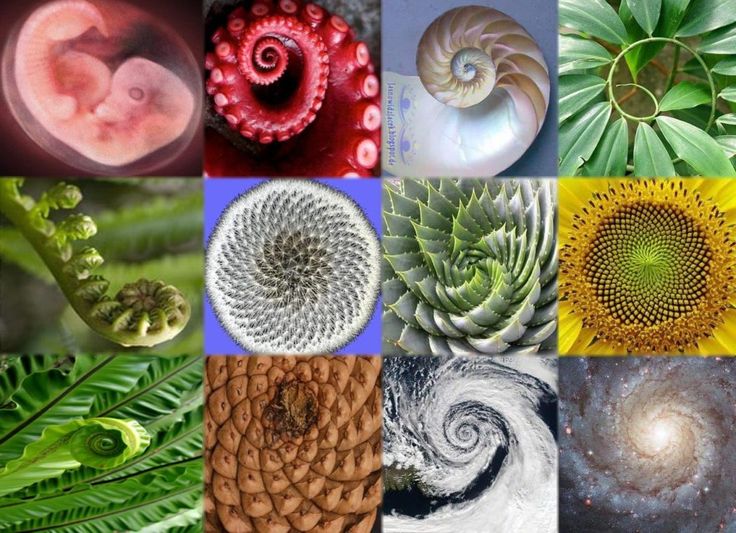 Week 3
Taste & See
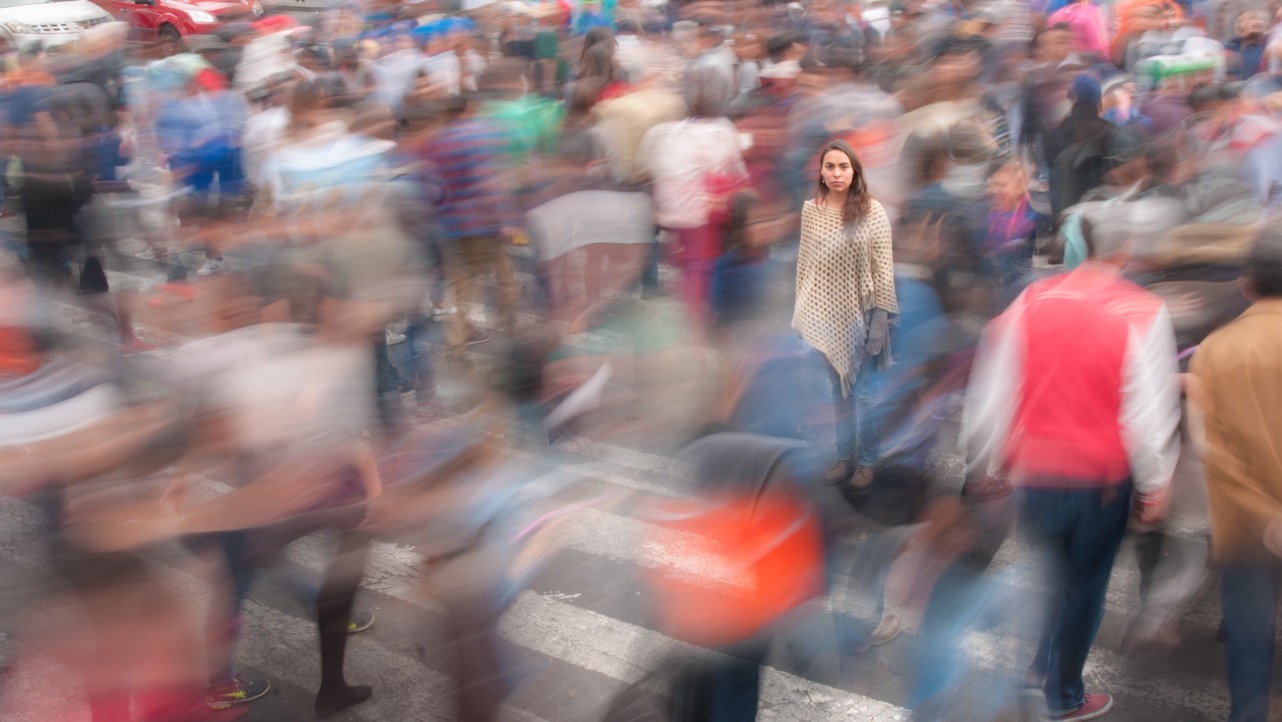 Week 3
Taste & See
Made in God’s image
Q.
If bearing the image of God to the creation and to each other is our role, how do you think we’re doing?
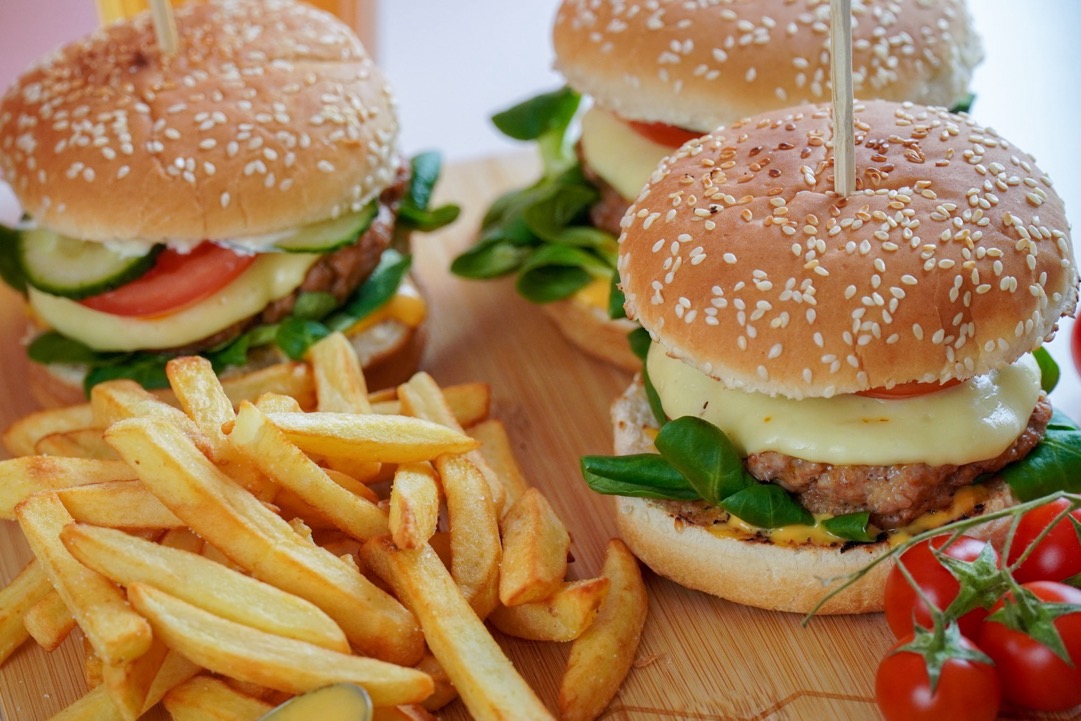 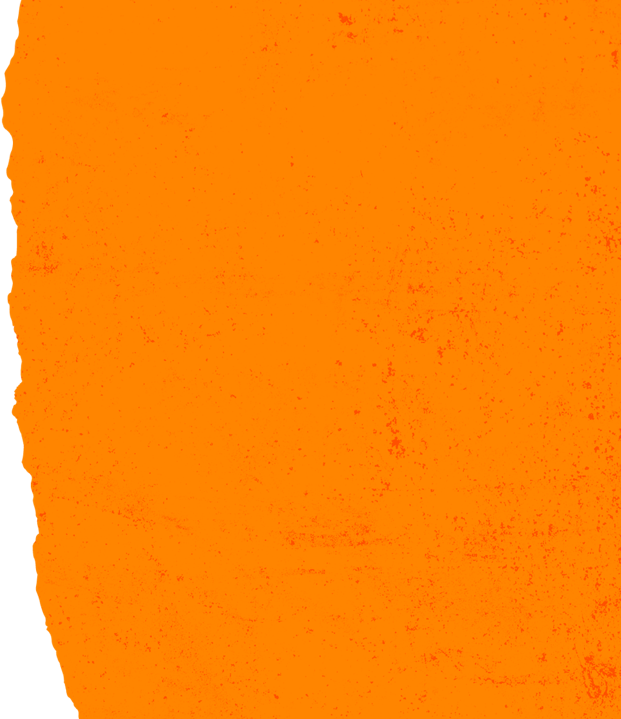 Week Two
What’s Gone Wrong?
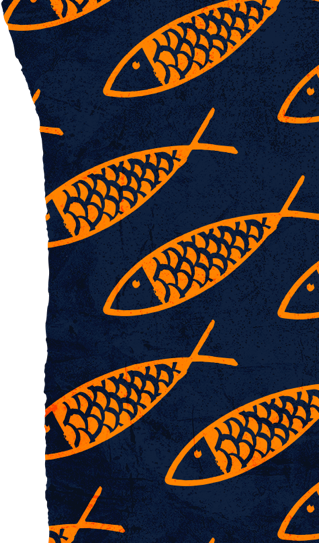 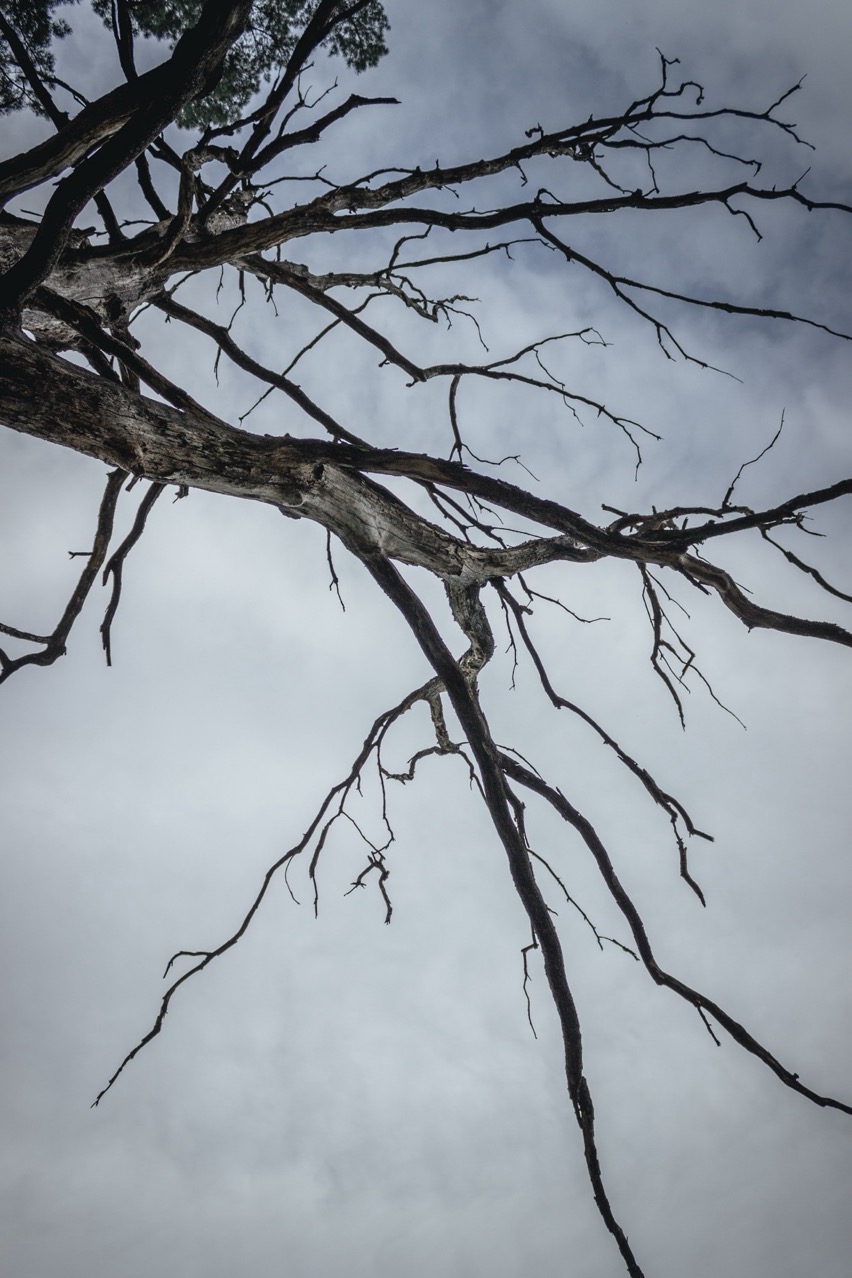 Week  3
Taste & See
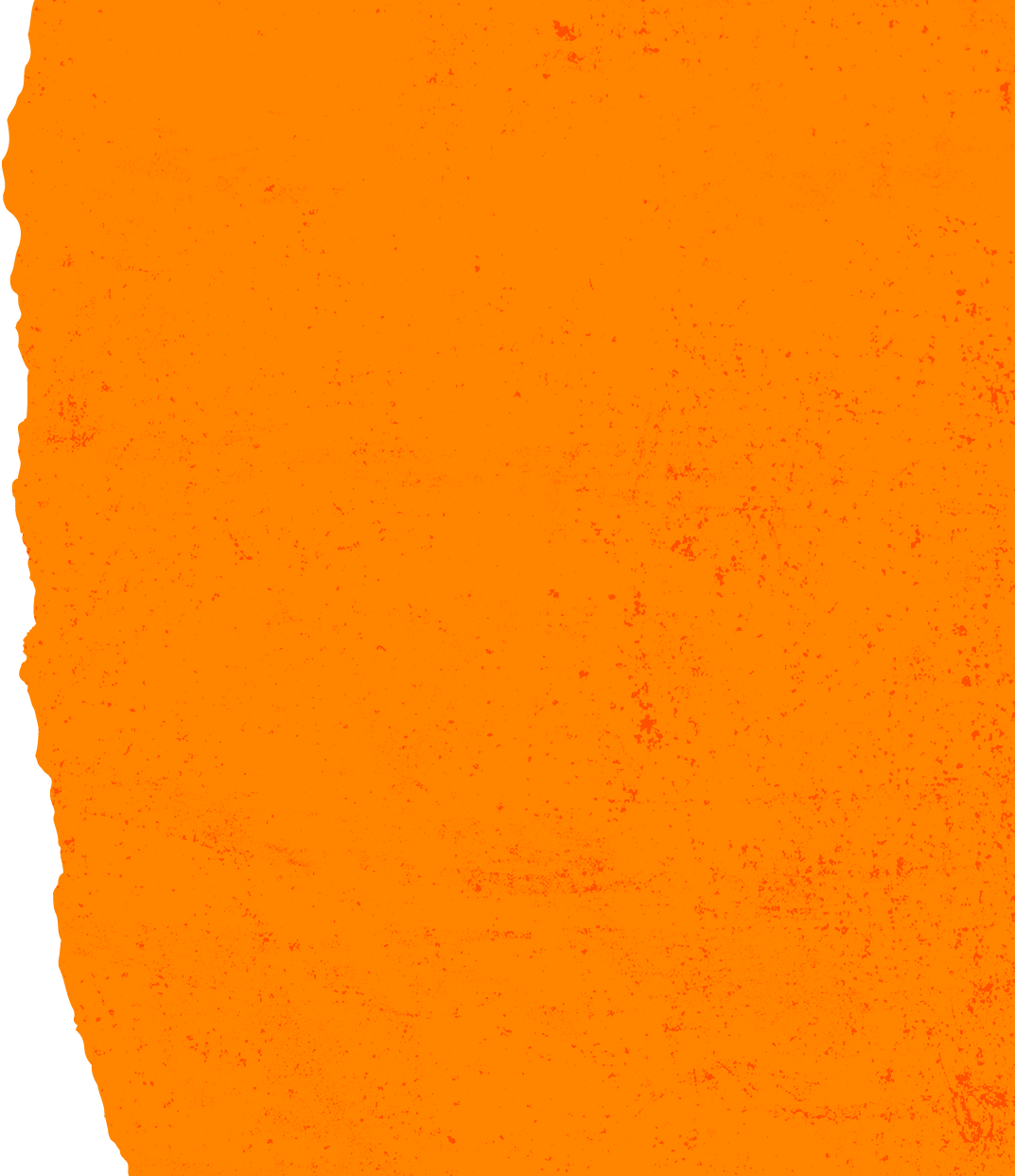 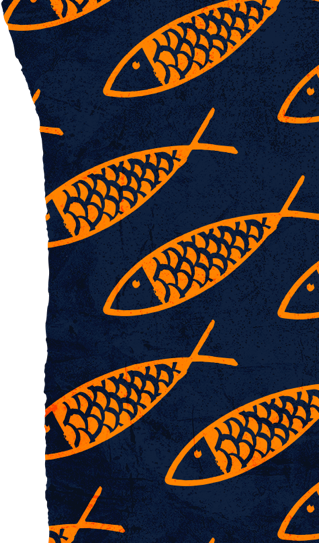 Alienation and Death
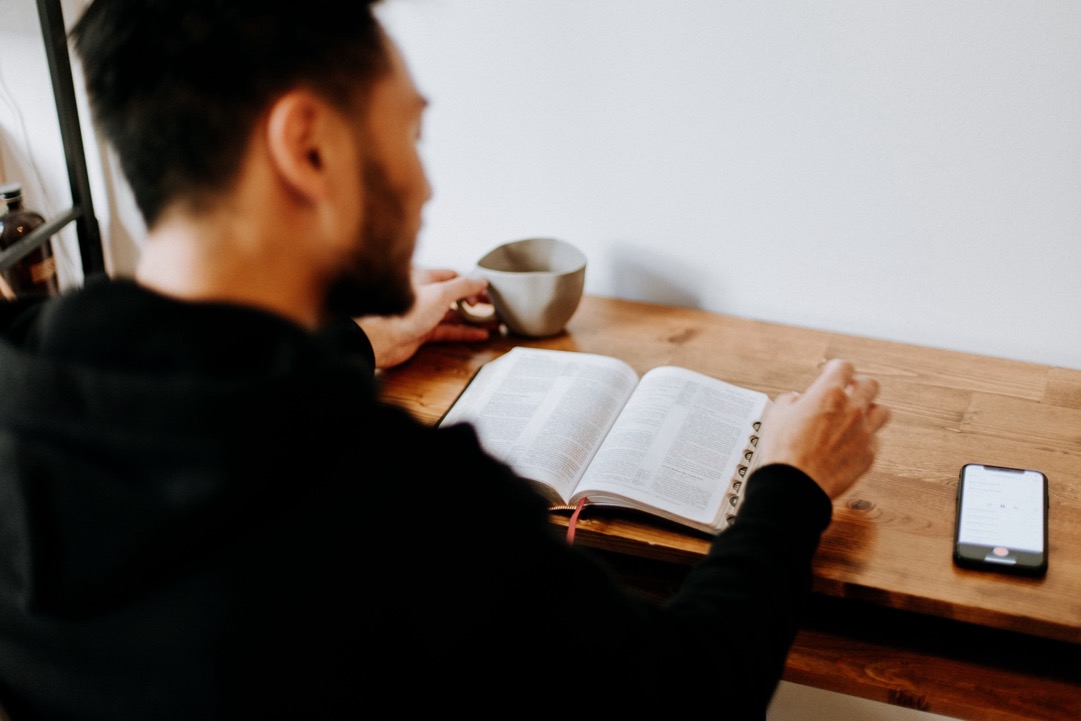 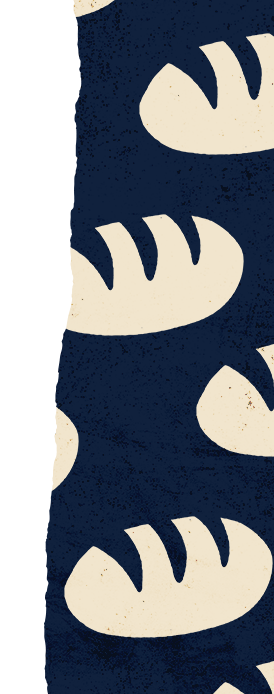 Week 1
Week 3
Taste & See
Optional section on the Bible
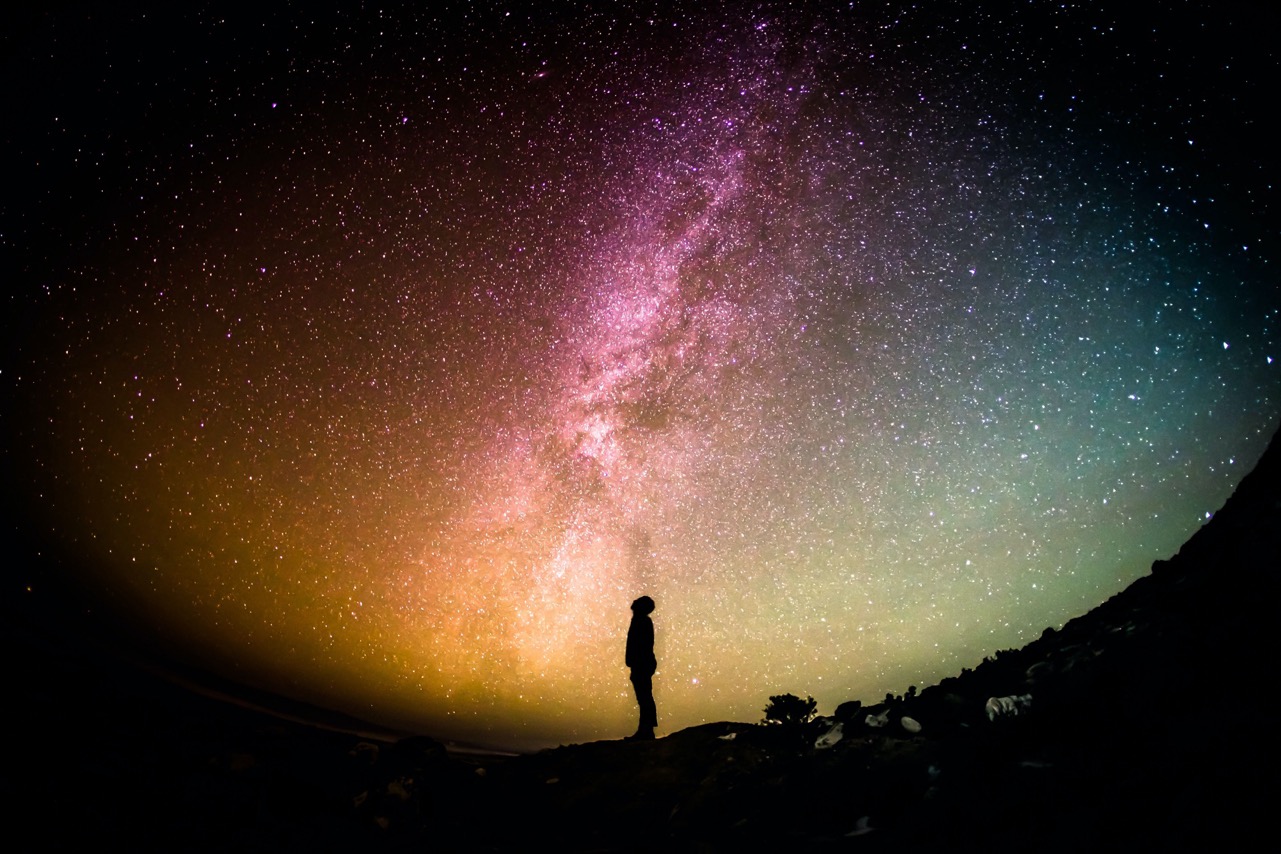 Week 3
Taste & See
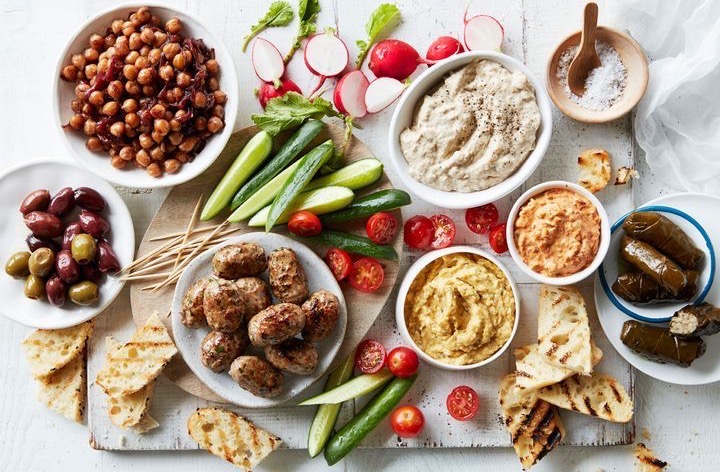 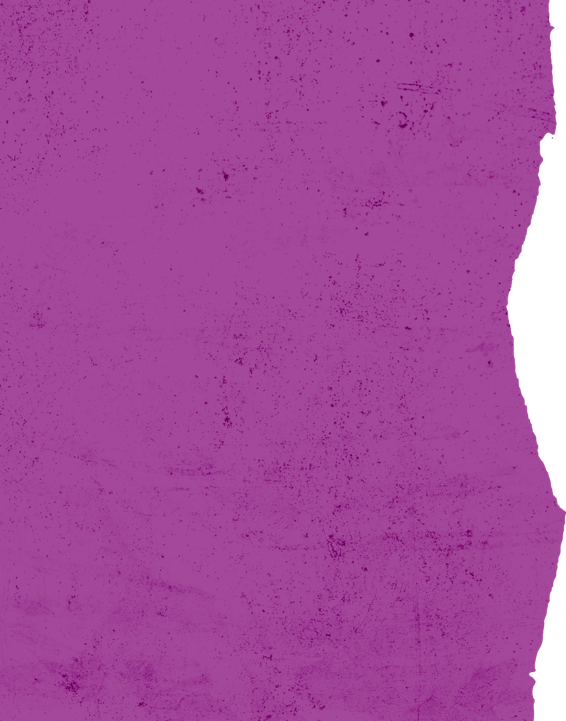 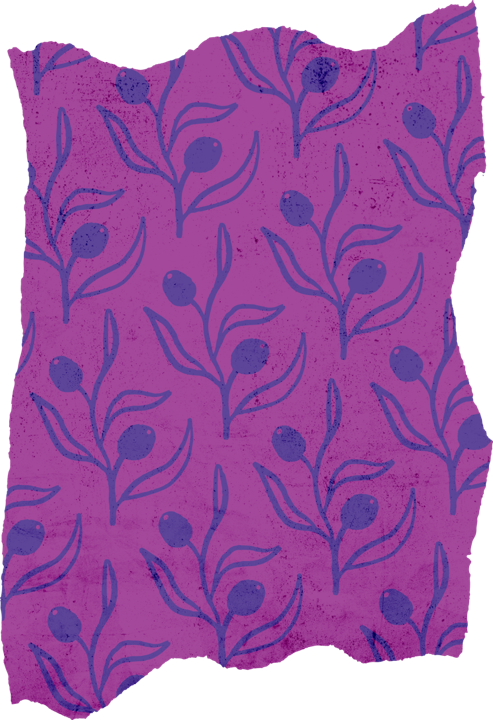 Week  3
Taste & See
The comfort and the challenge of God’s judgement
Week  3
Taste & See
“My last resistance to the idea of God’s wrath was a casualty of the war in the former Yugoslavia, the region from which I come. According to some estimates, 200,000 people were killed and over 3,000,000 were displaced. My villages and cities were destroyed, my people shelled day in and day out, some of them brutalised beyond imagination, and I could not imagine God not being angry.
Week  3
Taste & See
Or think of Rwanda in the last decade of the past century, where 800,000 people were hacked to death in one hundred days! How did God react to the carnage? By doting on the perpetrators in a grandfatherly fashion? By refusing to condemn the bloodbath but instead affirming the perpetrators’ basic goodness? Wasn’t God fiercely angry with them?
Week  3
Taste & See
Though I used to complain about the indecency of the idea of God’s wrath, I came to think that I would have to rebel against a God who wasn’t wrathful at the sight of the world’s evil. God isn’t wrathful in spite of being love. God is wrathful because God is love.”

Miroslav Volf
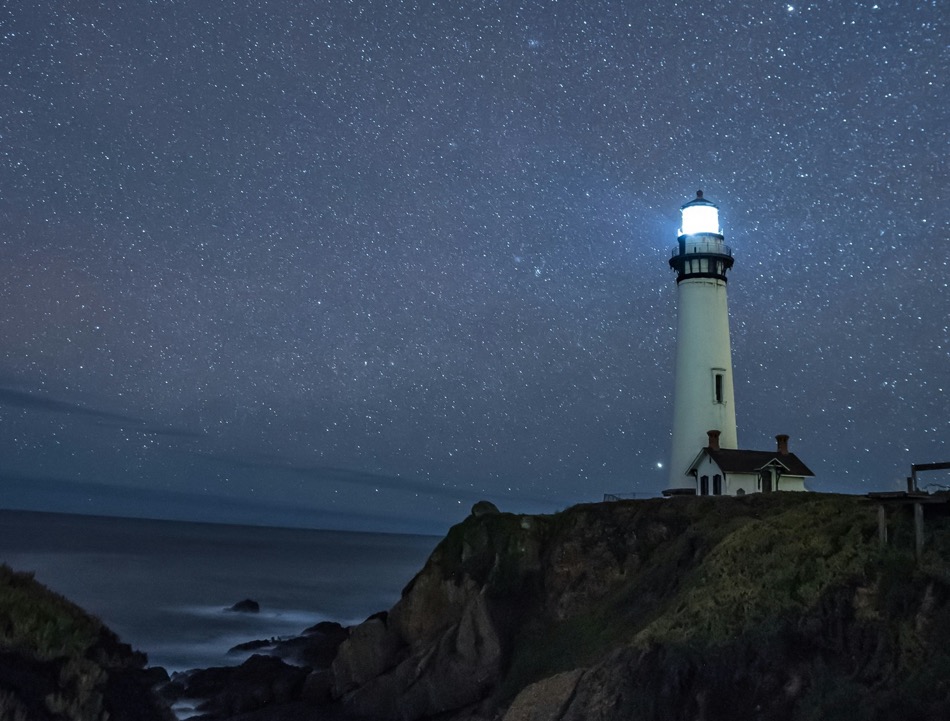 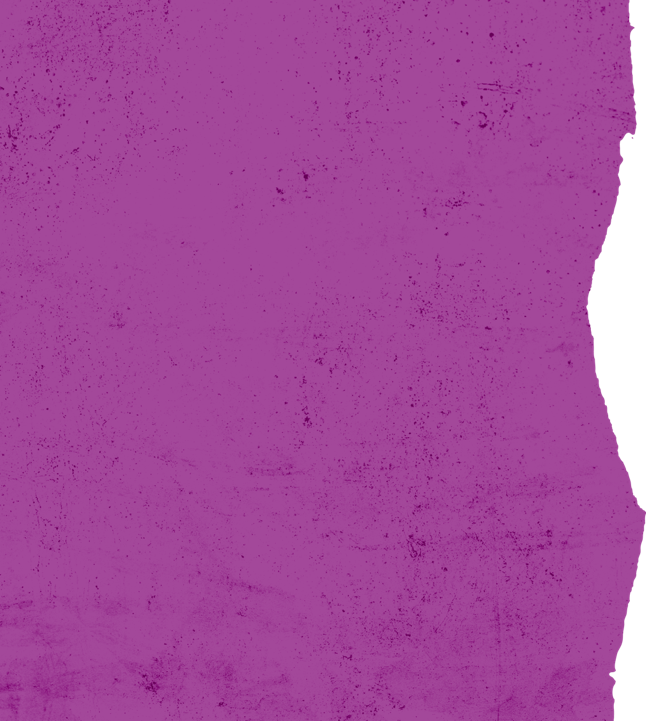 Q.
What kind of rescue do you think we need?
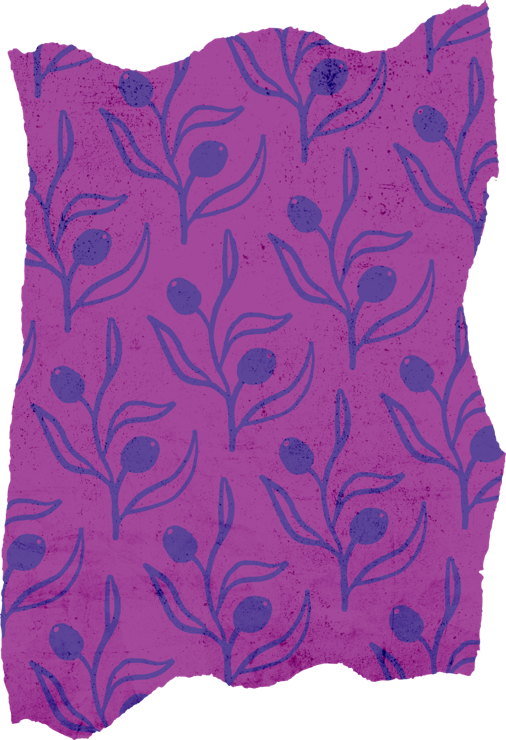 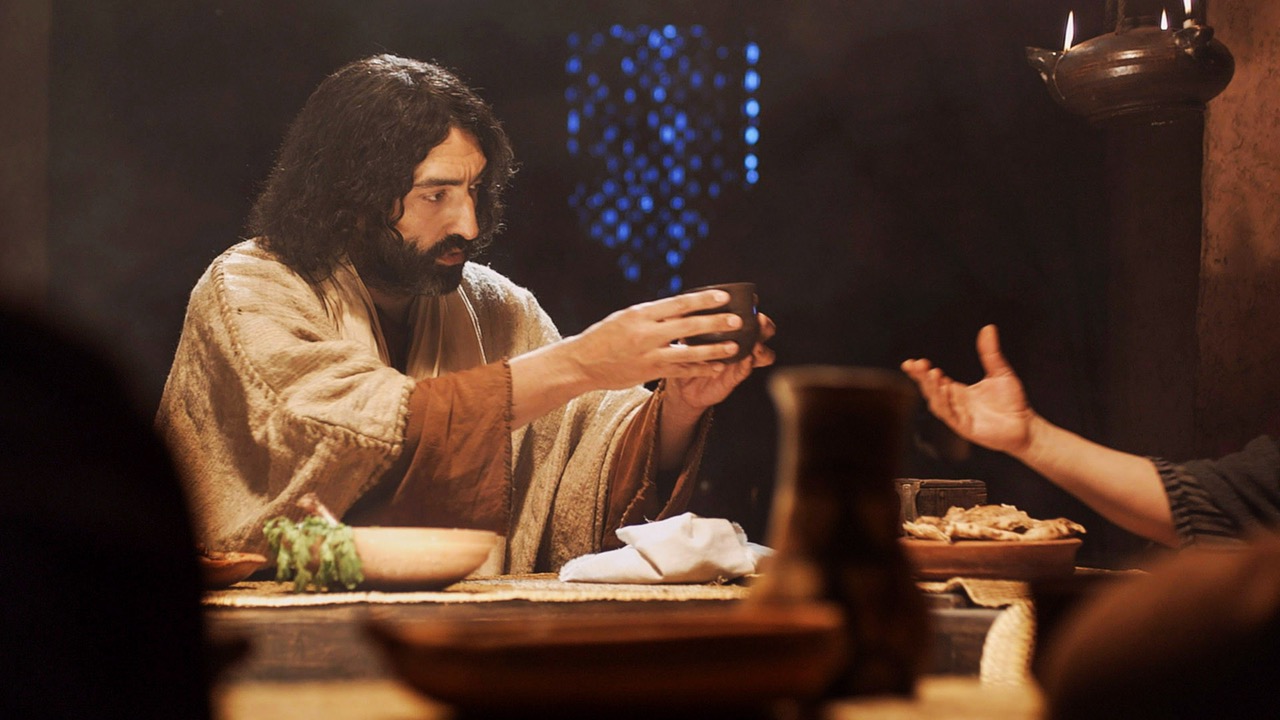 www.LumoProject.com
[Speaker Notes: They all drank from it.]
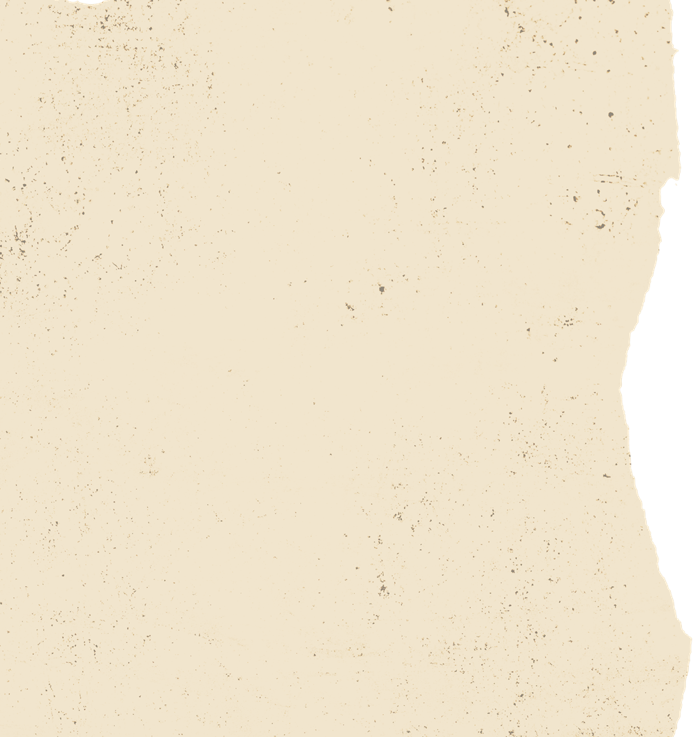 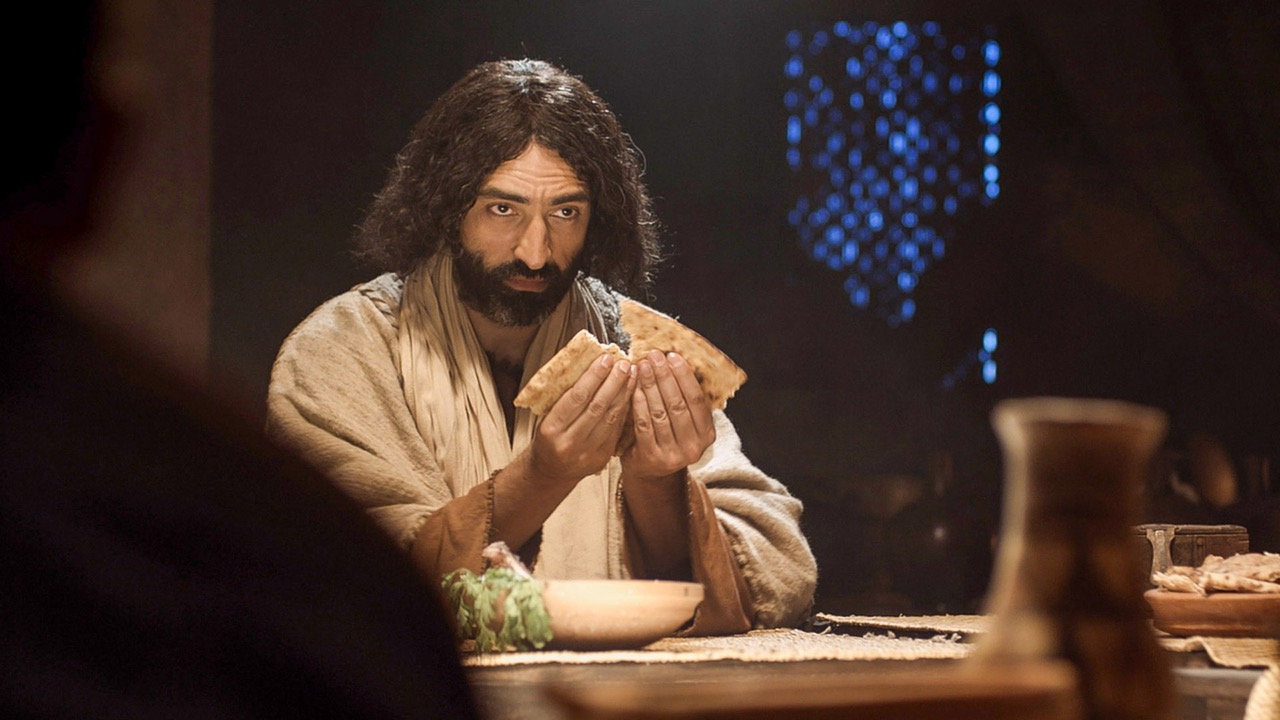 Week 3
Taste & See
And he took bread, gave thanks and broke it, and gave it to them, saying, “This is my body given for you; do this in remembrance of me.”
20 In the same way, after the supper he took the cup, saying, “This cup is the new covenant in my blood, which is poured out for you.”  

Luke 22:19-20
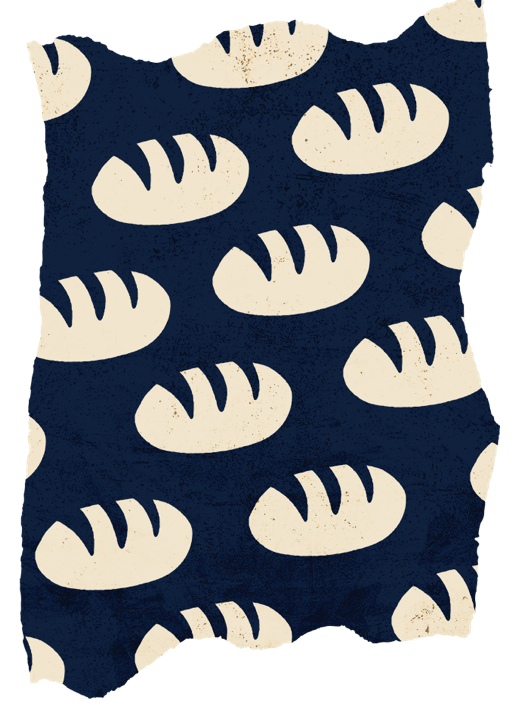 www.LumoProject.com
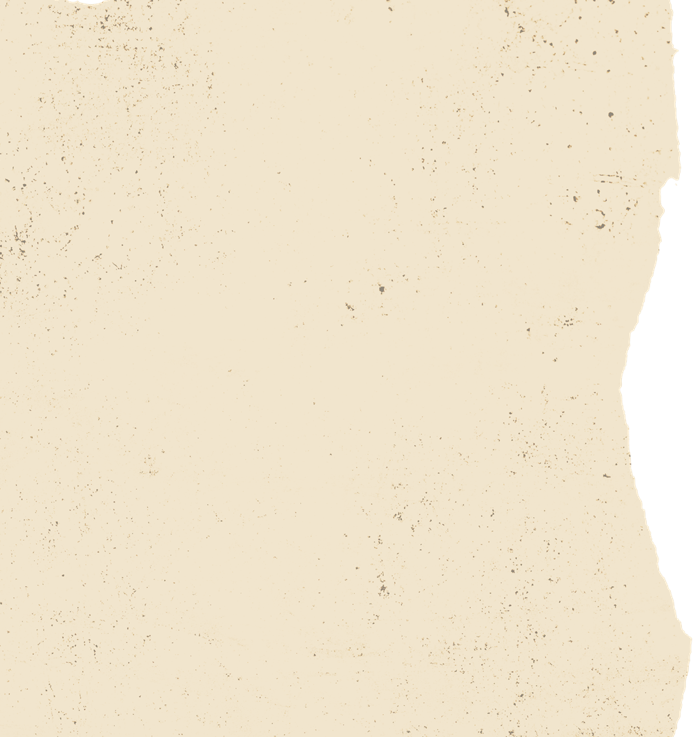 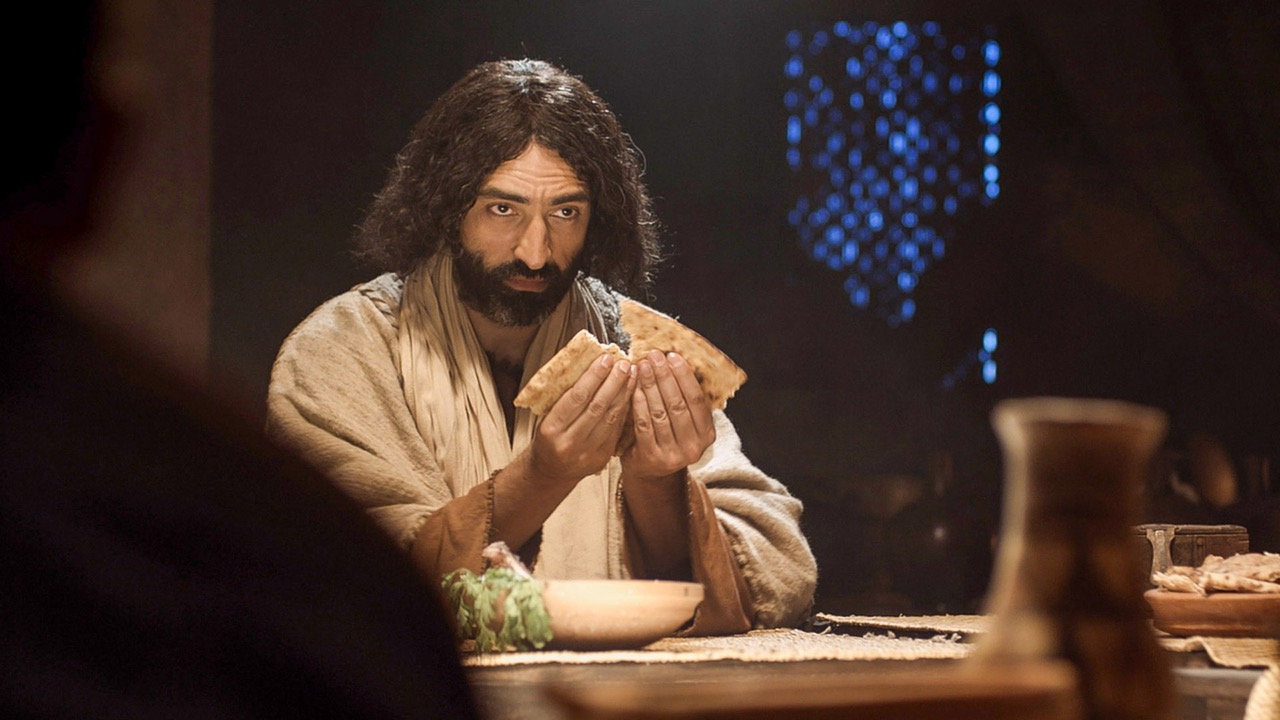 Week 3
Taste & See
And he took bread, gave thanks and broke it, and gave it to them, saying, “This is my body given for you; do this in remembrance of me.”

Luke 22:19
www.LumoProject.com
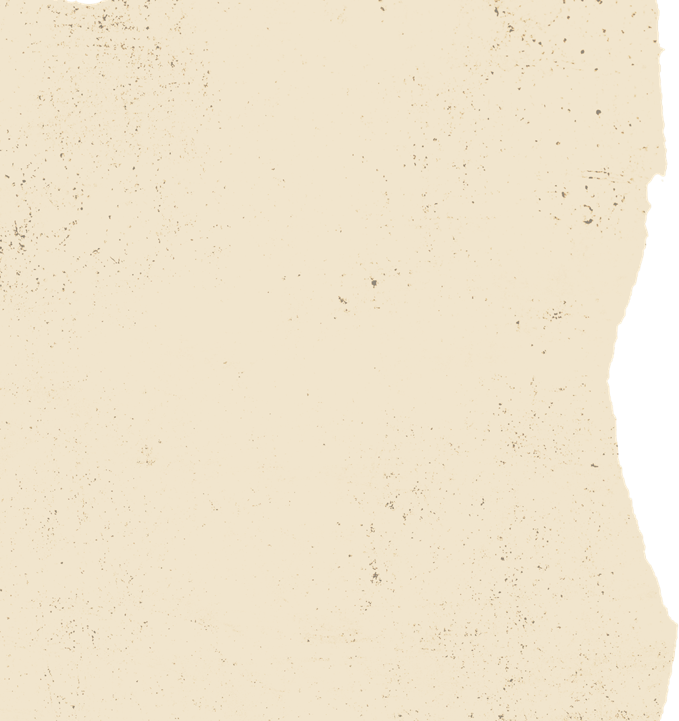 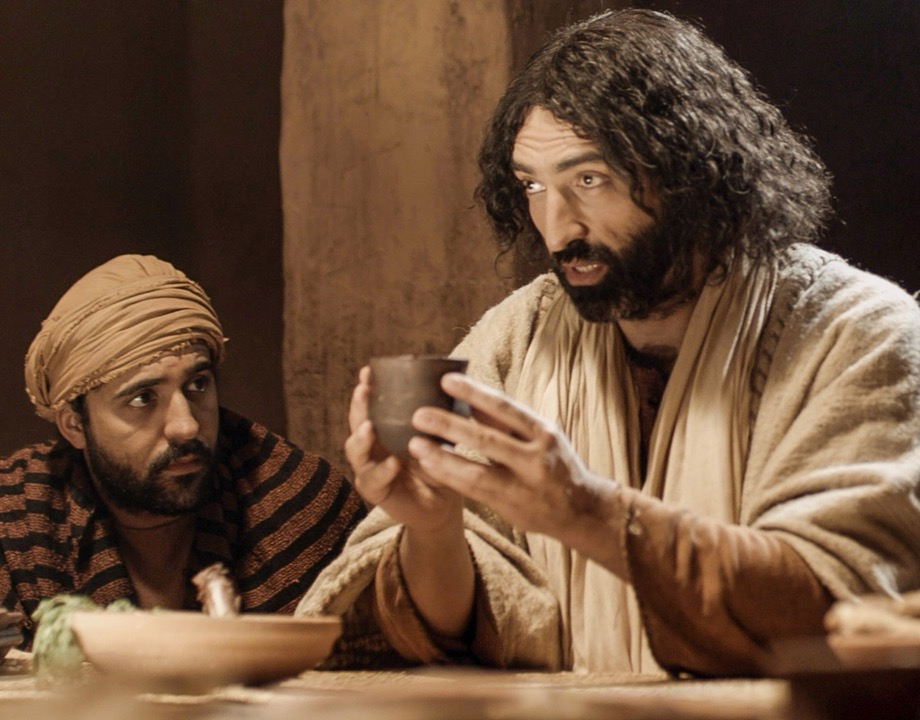 Week 3
Taste & See
20 In the same way, after the supper he took the cup, saying, “This cup is the new covenant in my blood, which is poured out for you.”  

Luke 22:20
It Was Good
www.LumoProject.com
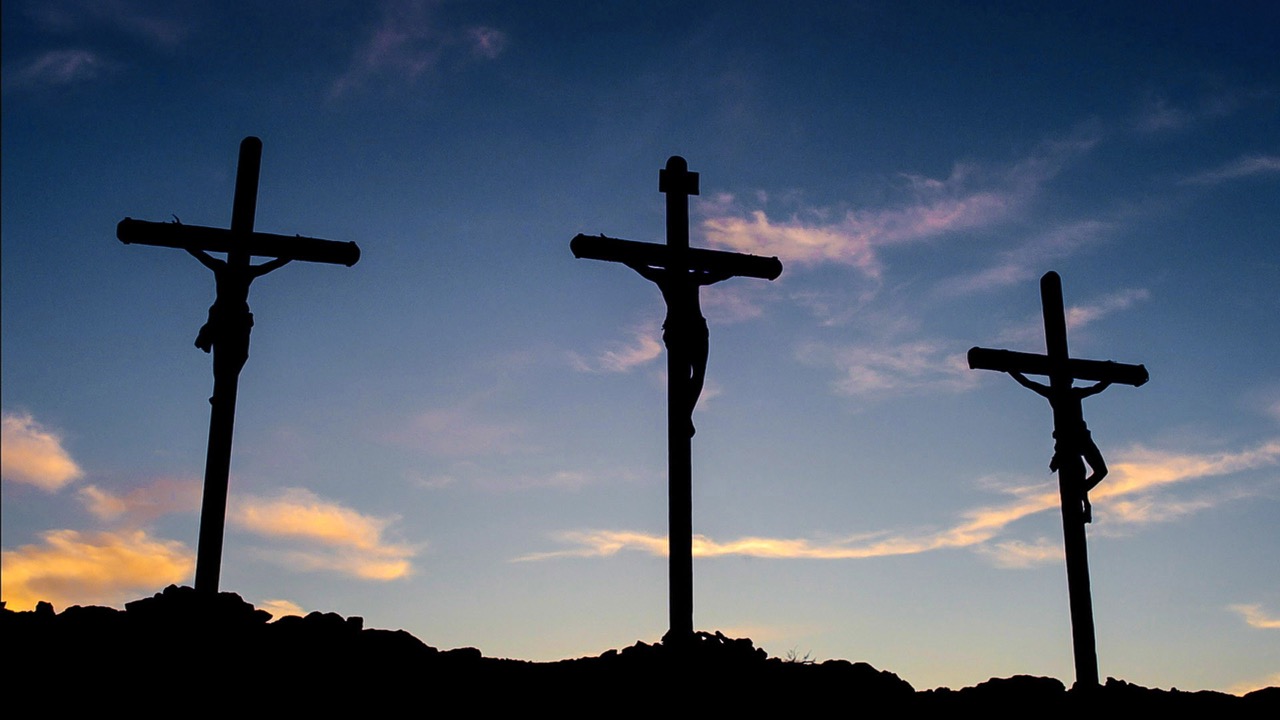 Week 1
Week 3
Taste & See
Taste & See
www.LumoProject.com
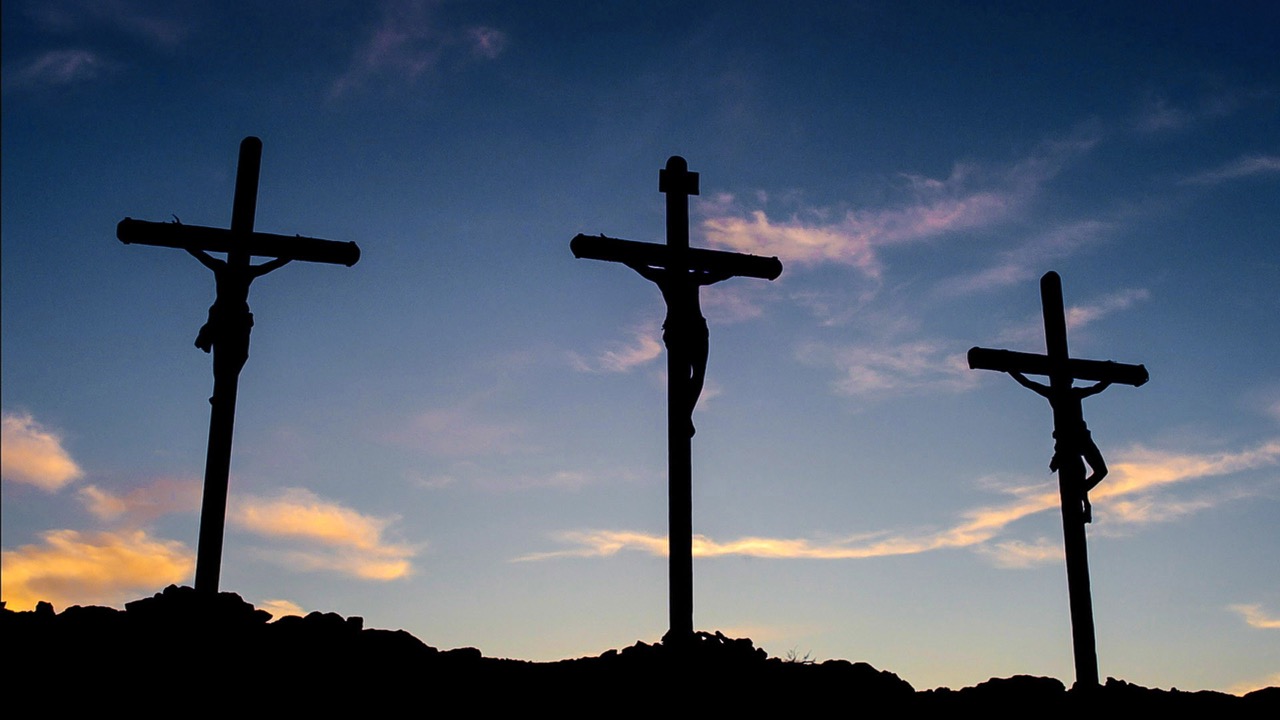 Week 1
Week 3
Taste & See
Taste & See
The meaning of Jesus’ death…
www.LumoProject.com
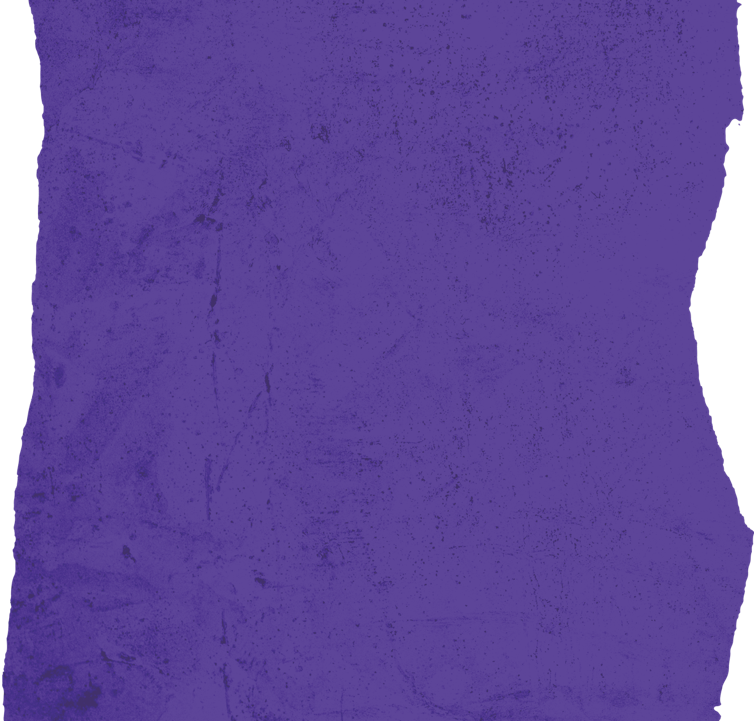 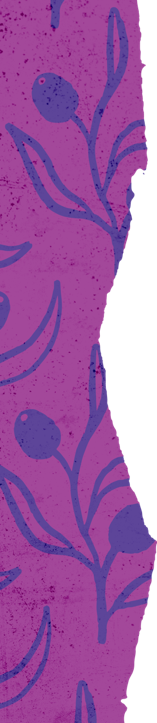 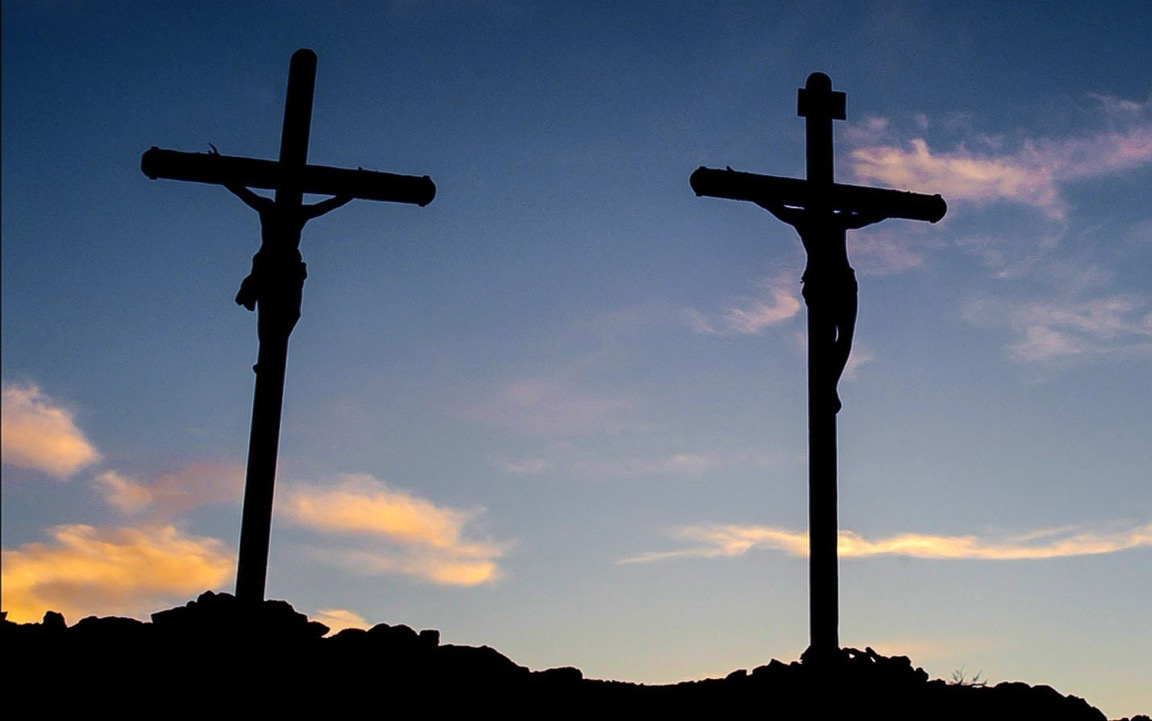 Week 3
Taste & See
Jesus’ death addresses…
The SIN problem
www.LumoProject.com
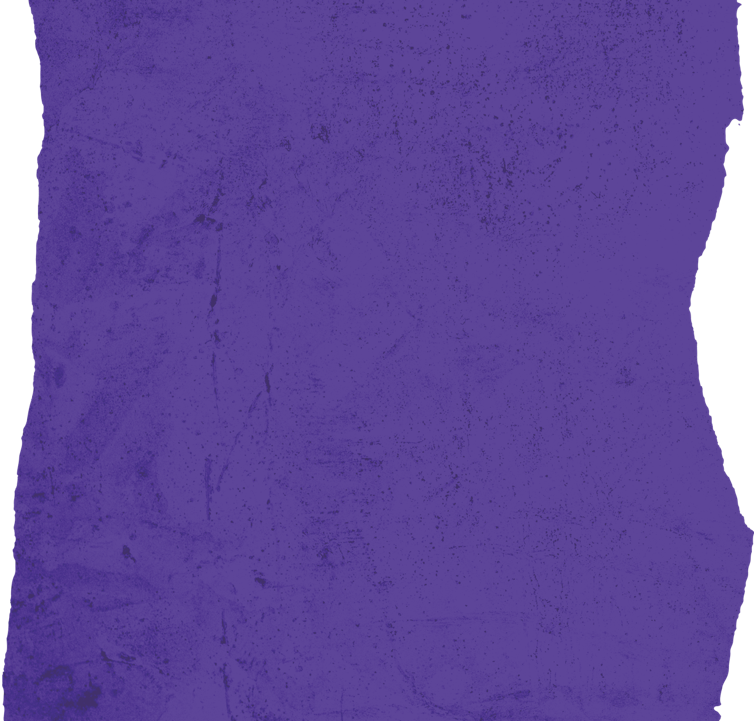 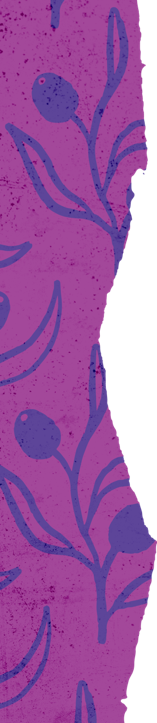 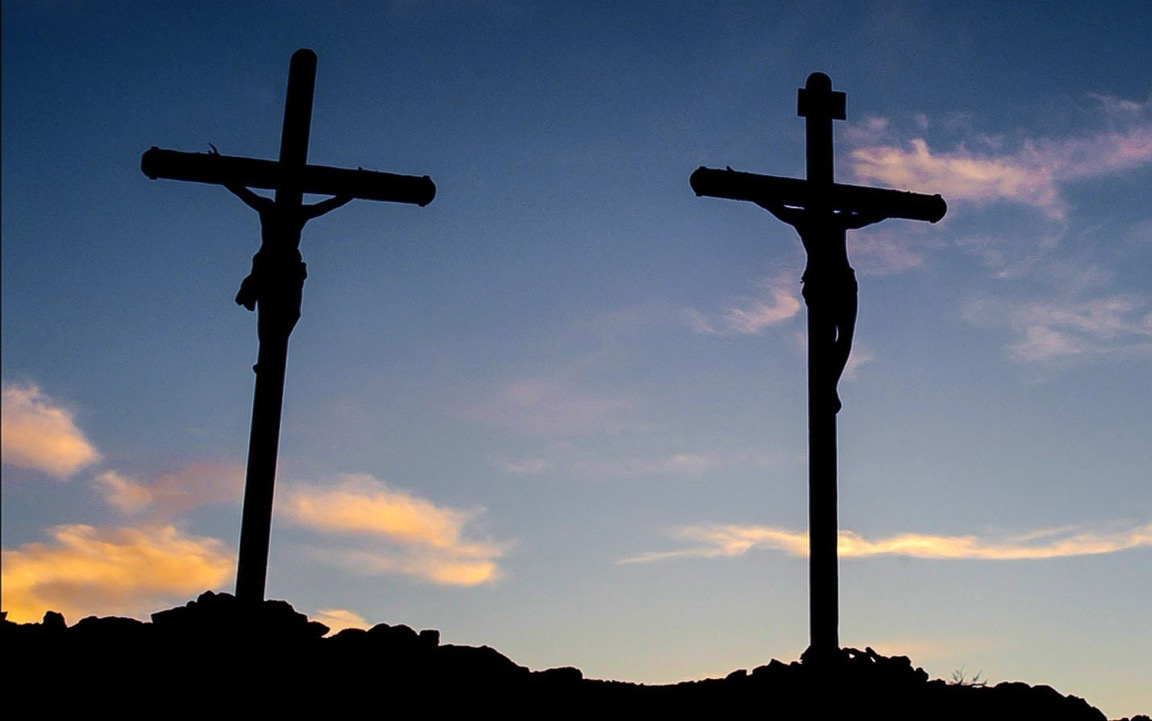 Week 3
Taste & See
Jesus’ death addresses…
The SIN problem

The SLAVERY problem
www.LumoProject.com
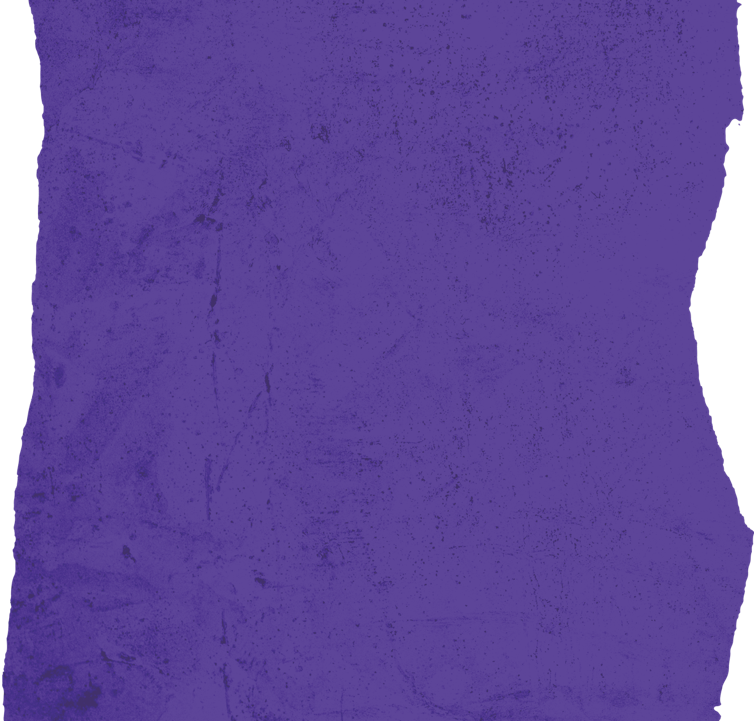 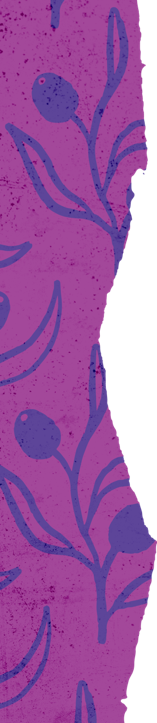 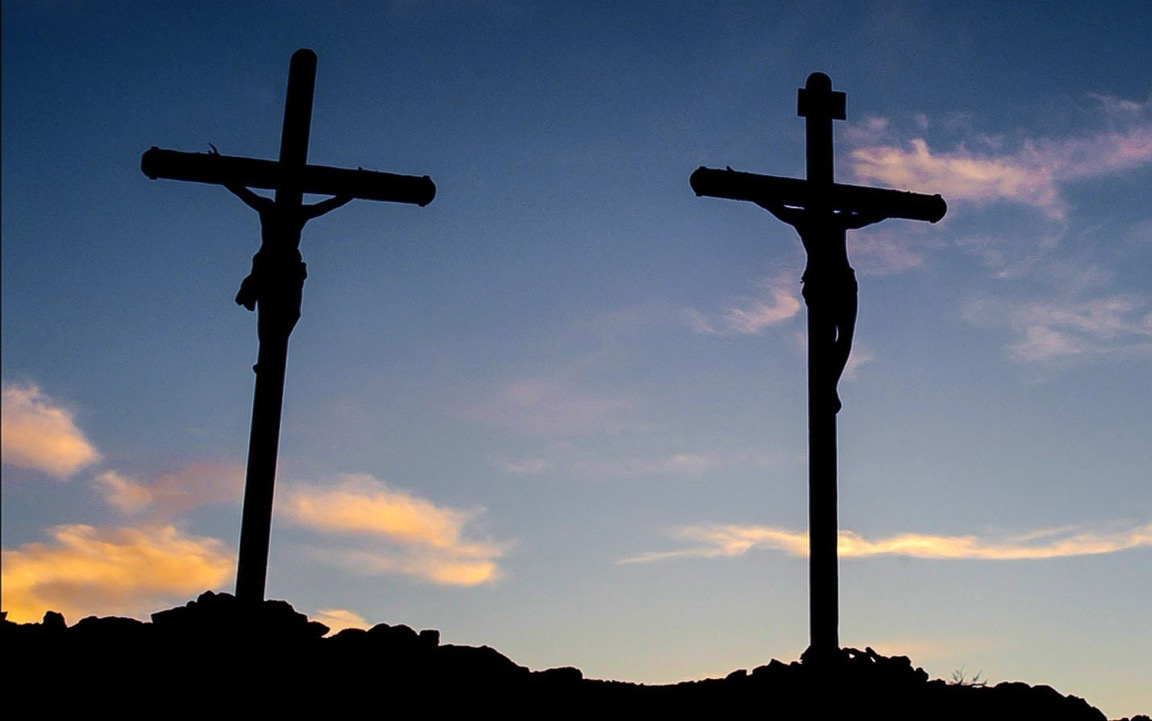 Week 3
Taste & See
Jesus’ death addresses…
The SIN problem

The SLAVERY problem

The BELONGING problem
www.LumoProject.com
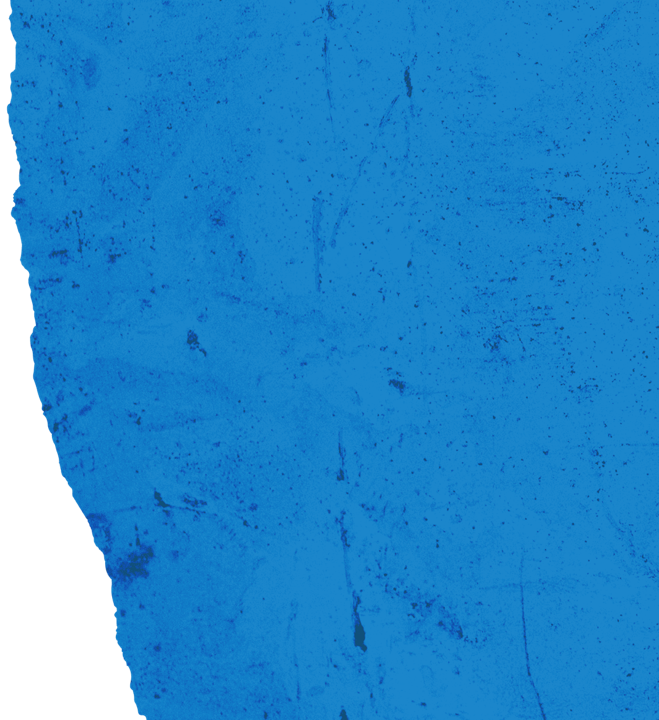 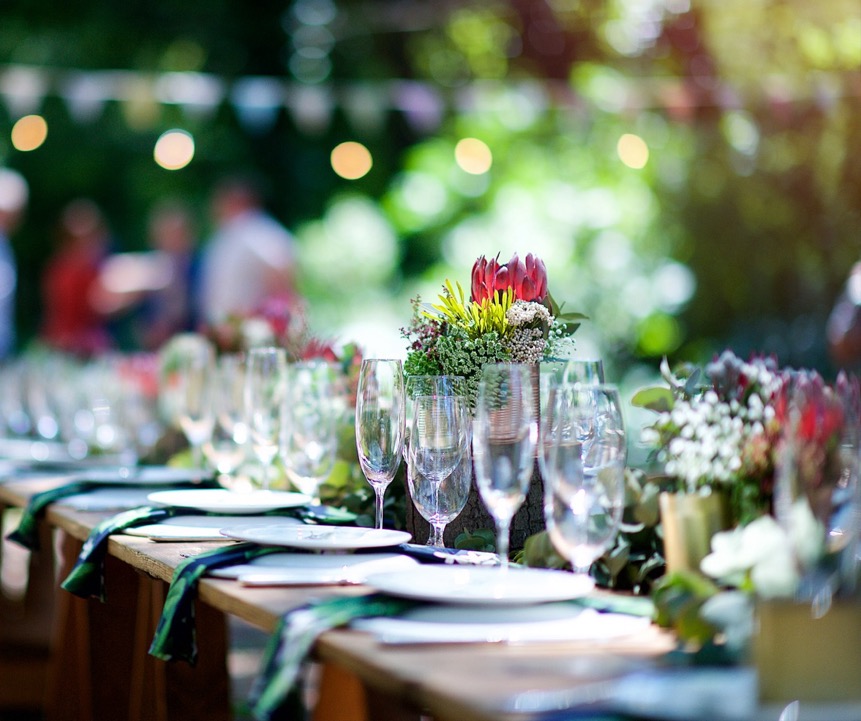 Week Four
Future Hope
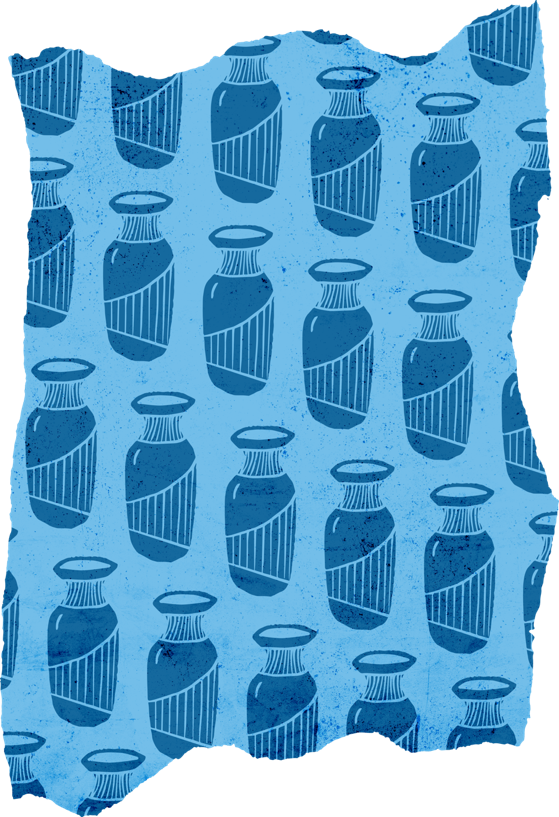 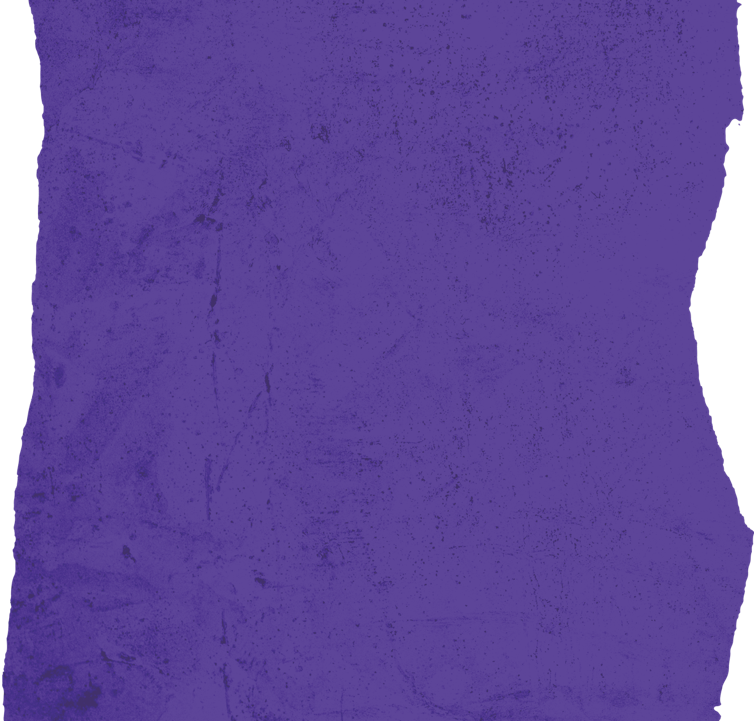 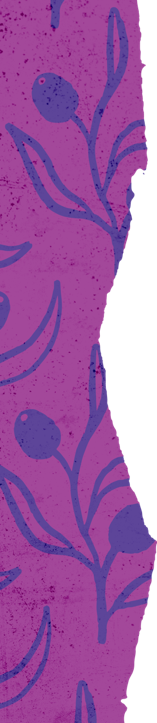 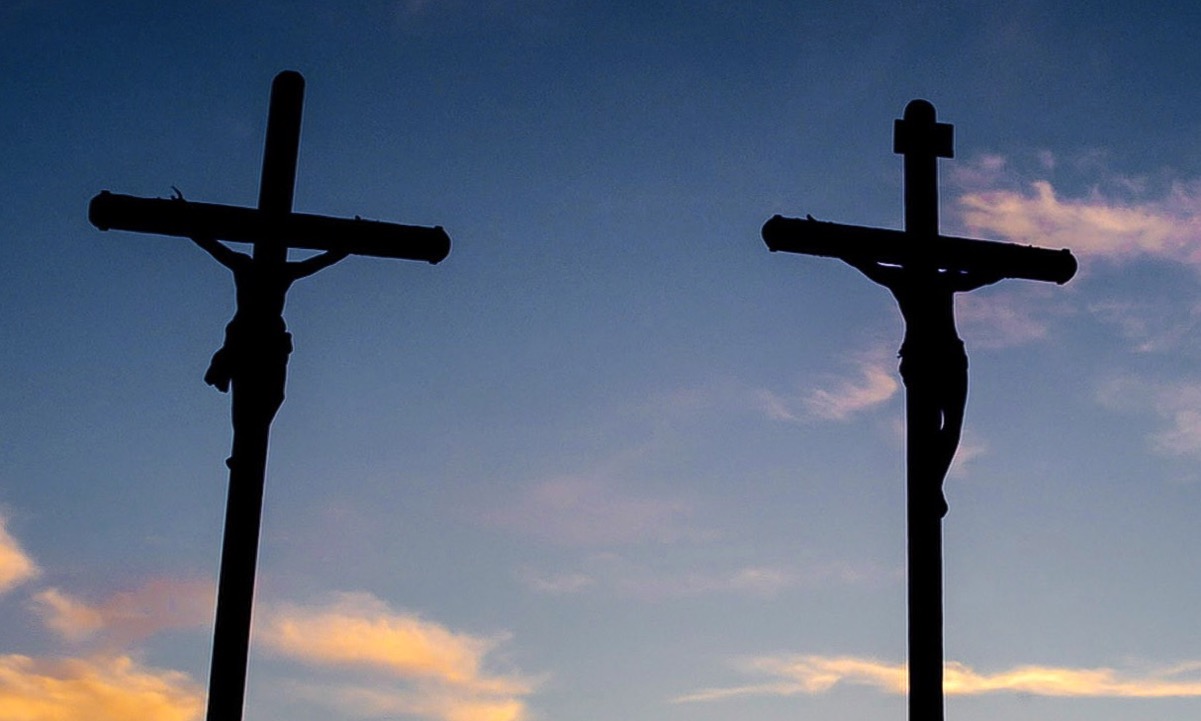 Week 3
Taste & See
Q.
Take some time to consider:
What was one thing struck me most tonight?

If this is true, what does it mean for my relationship with God?
www.LumoProject.com
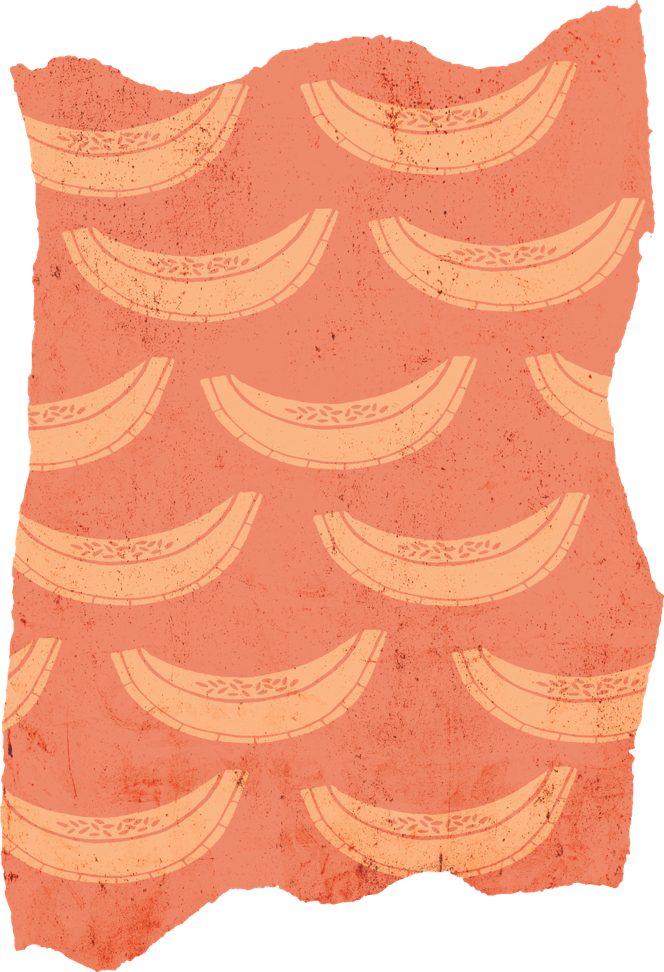 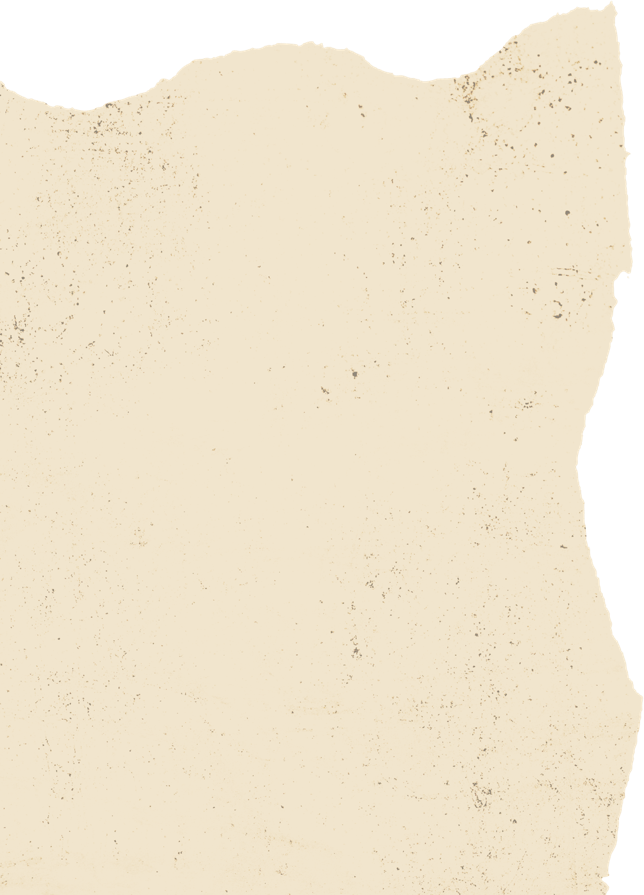 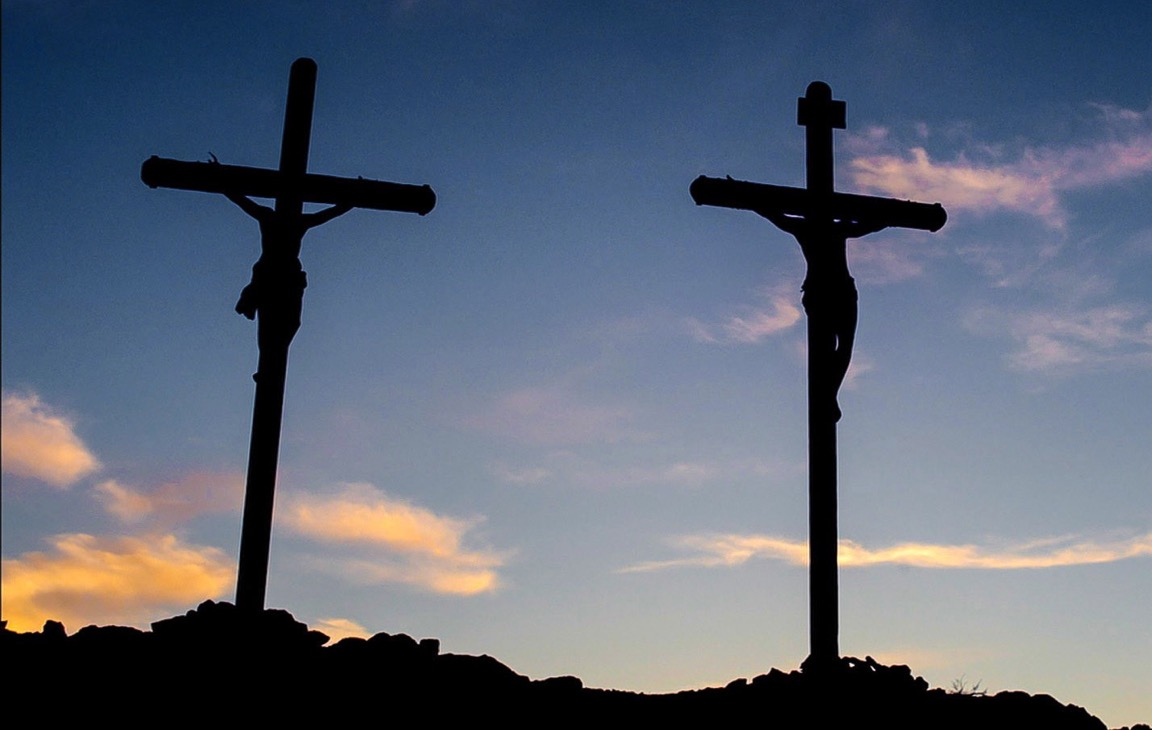 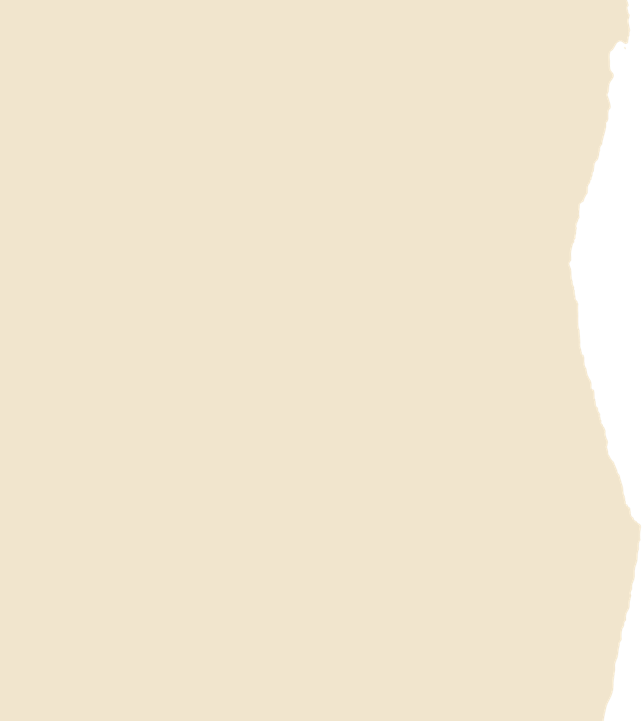 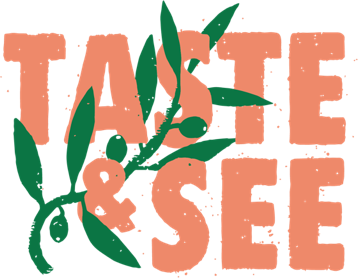 “Taste and see that the Lord is good; blessed is the one who takes refuge in him.”
Psalm 34:8
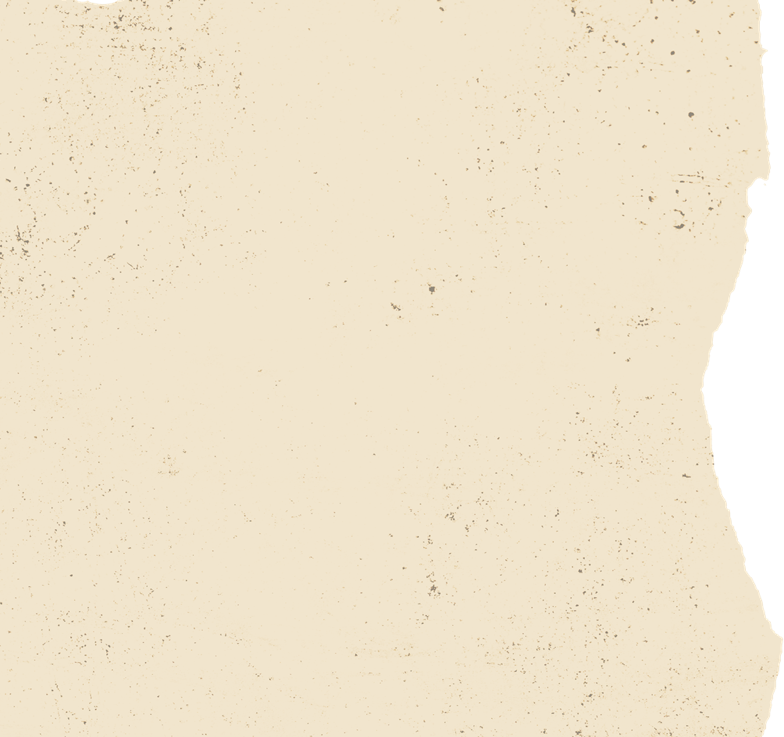 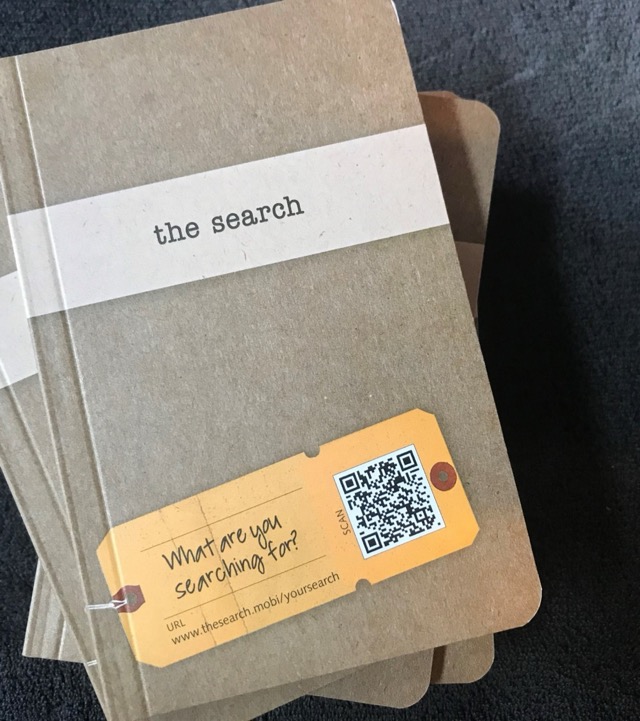 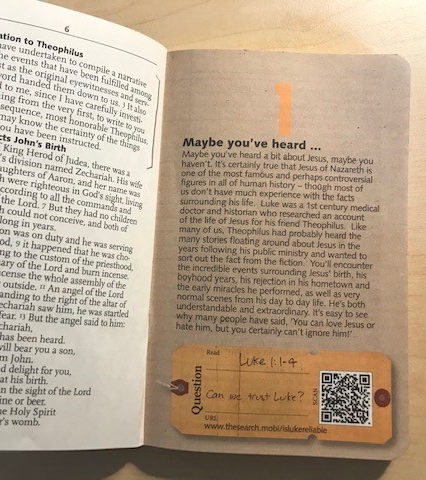 We invite you to readchapters 22 to 24 in Luke’s account this week.
EXTRA SLIDES
Some alternative colour options
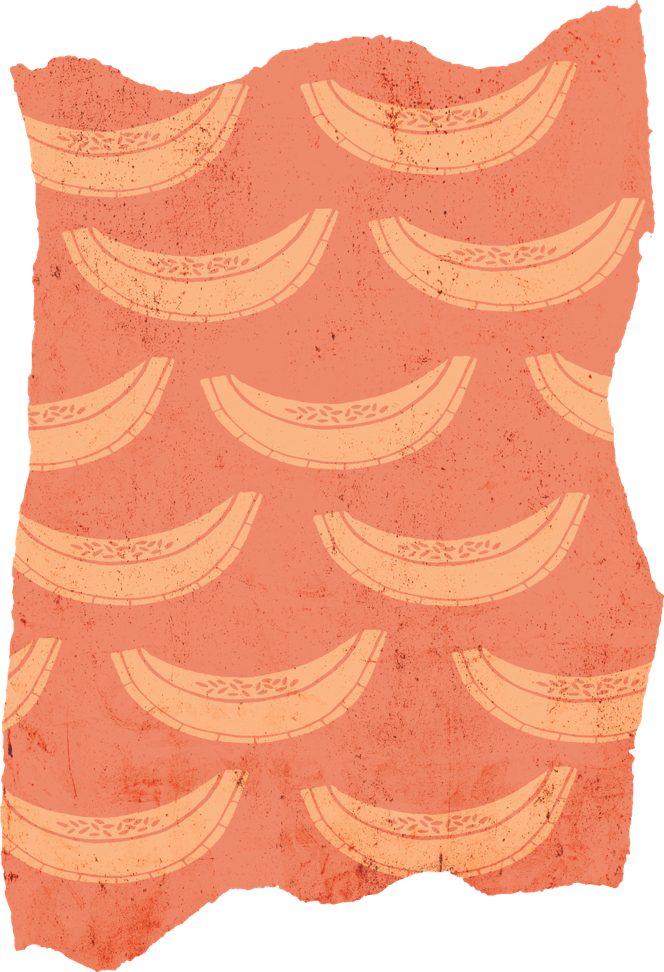 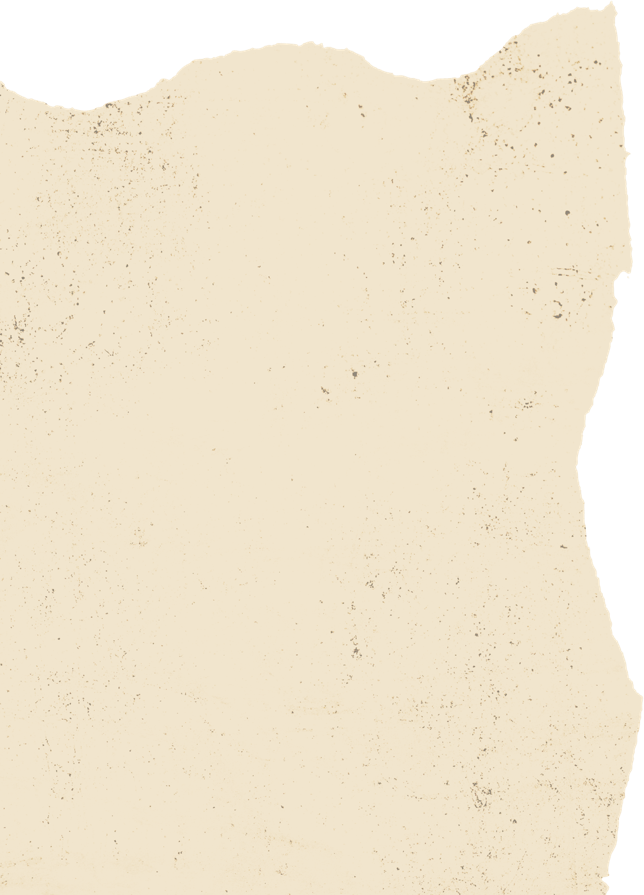 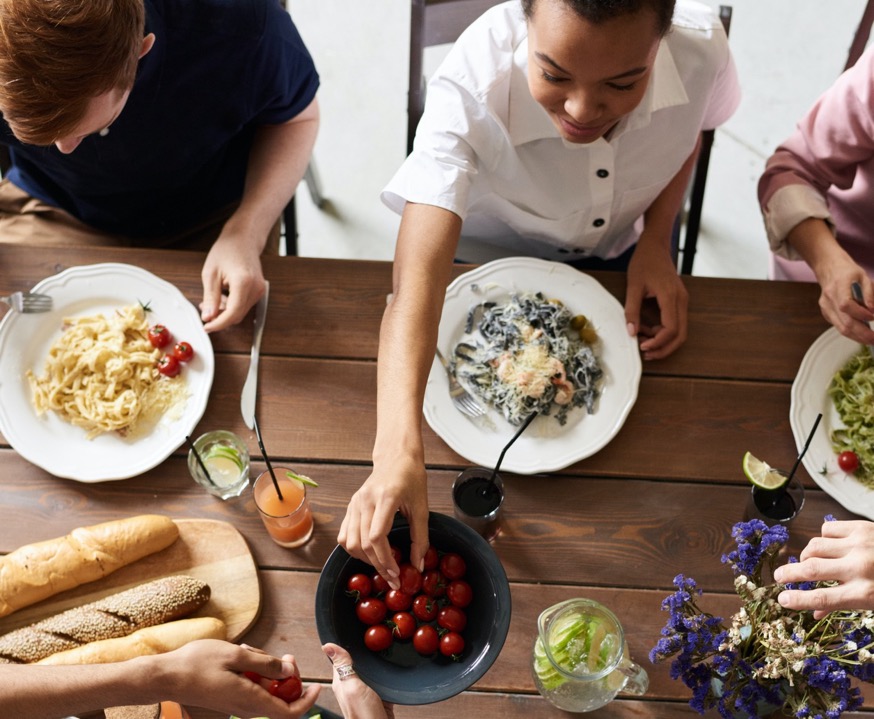 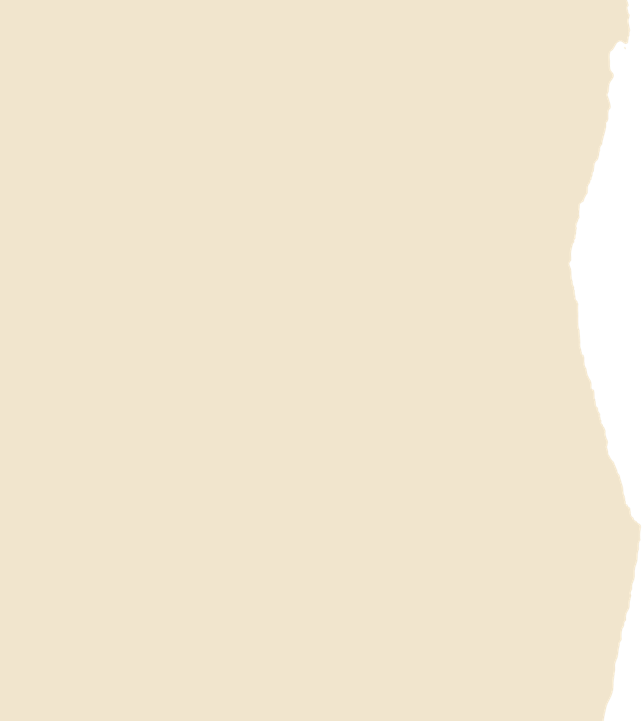 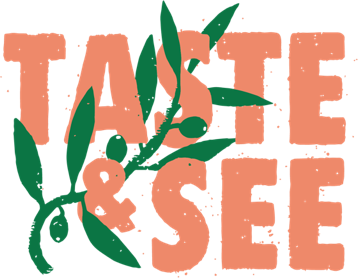 Exploring the heart of the Christian message of hope over four meals.
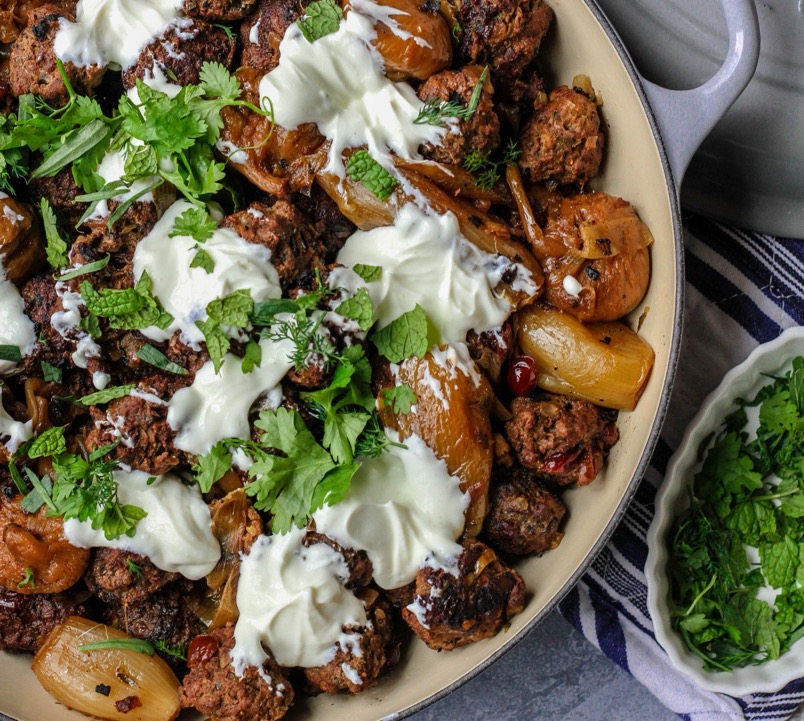 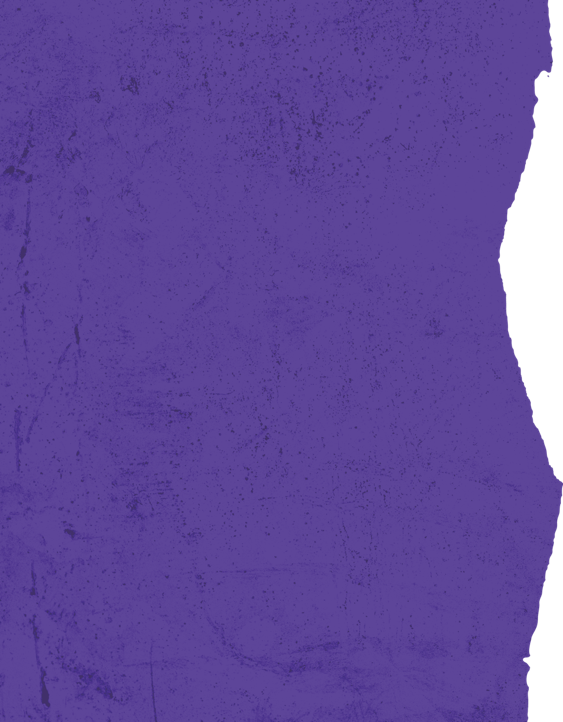 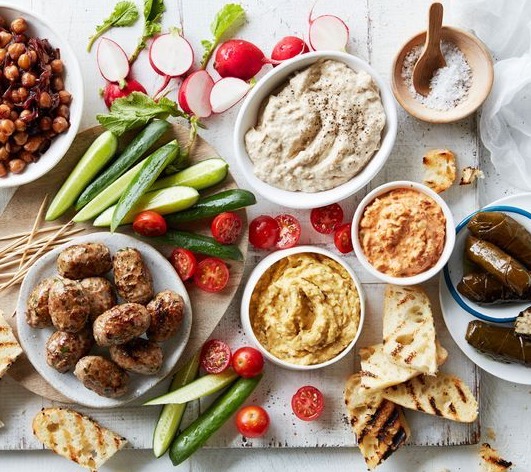 Week Three
The 
Great
Rescue
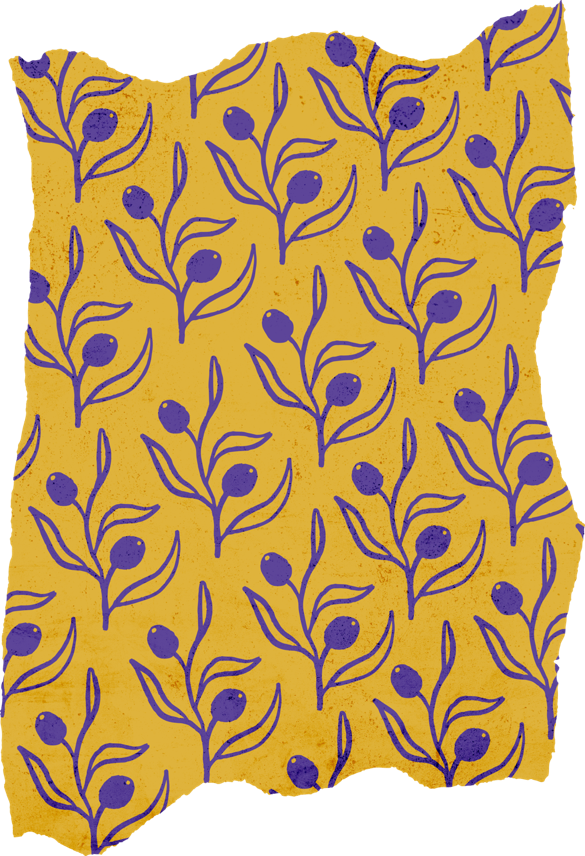 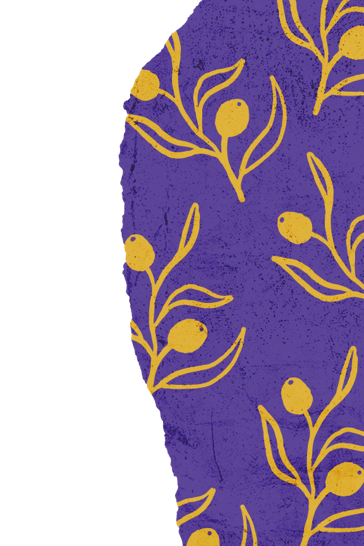 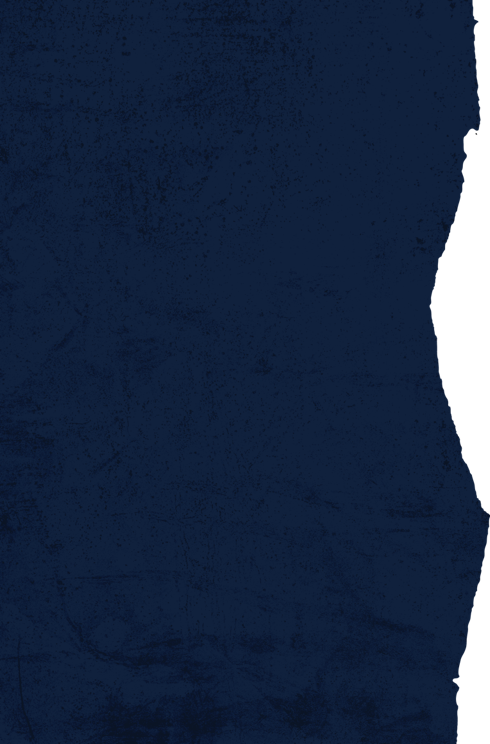 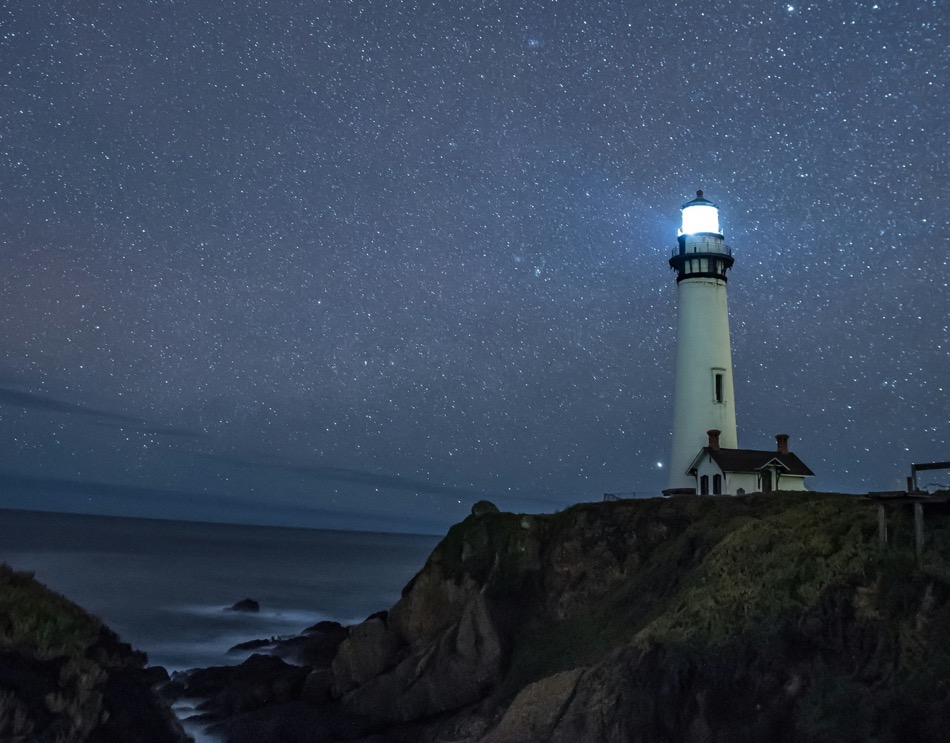 Week 3
Taste & See
Q.
What kind of rescue do you think we need?
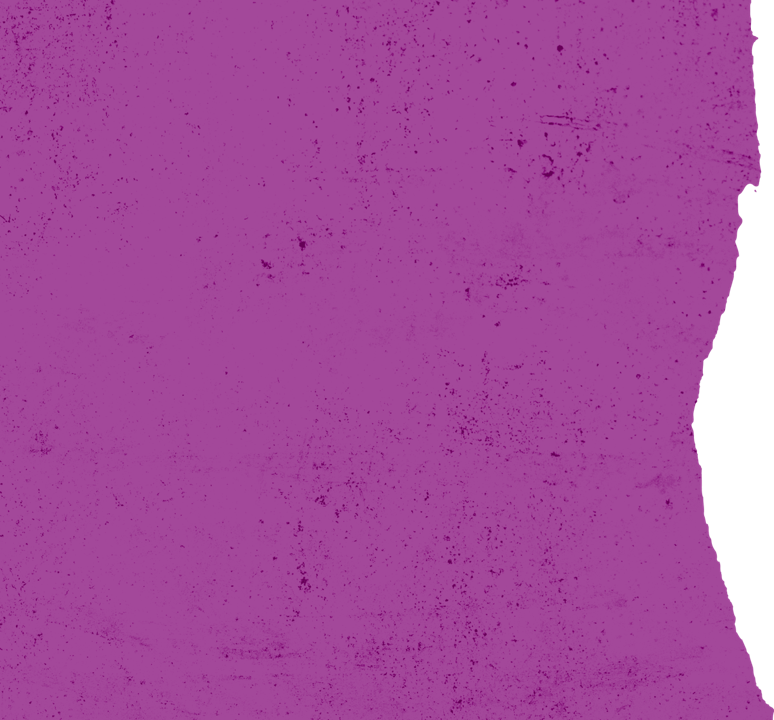 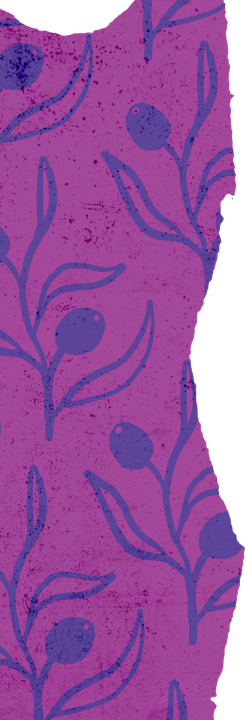 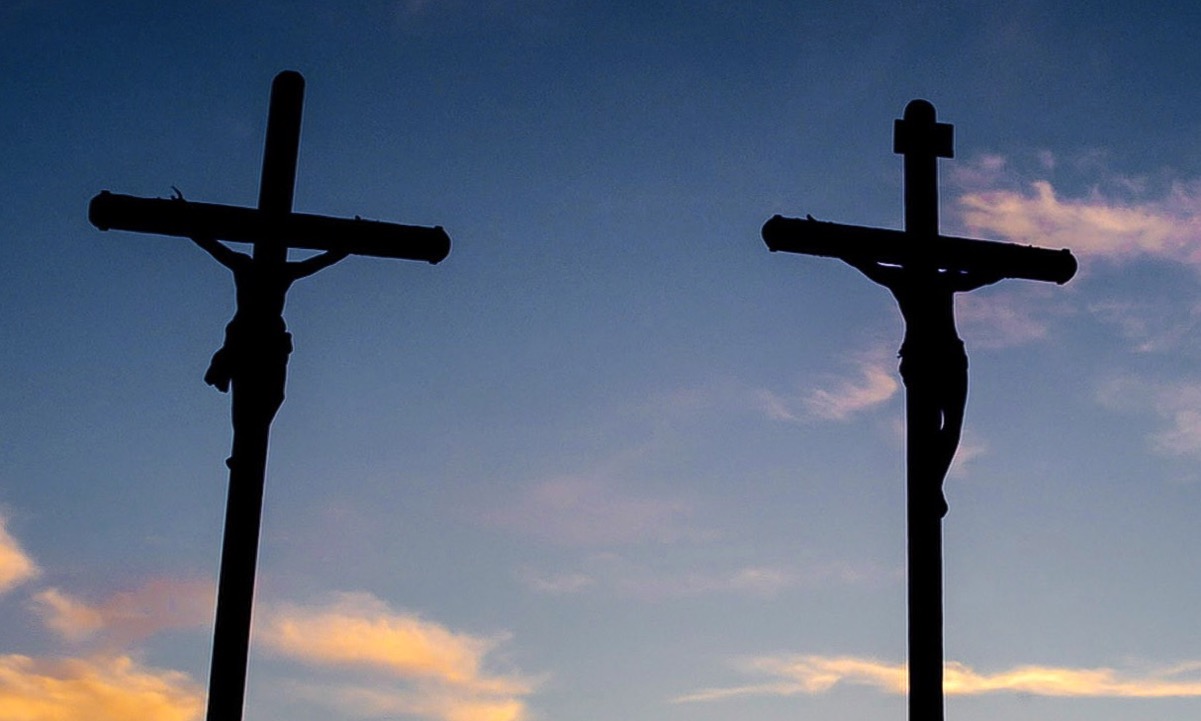 Week 3
Taste & See
Q.
Take some time to consider:
What was one thing struck me most tonight?

If this is true, what does it mean for my relationship with God?
www.LumoProject.com
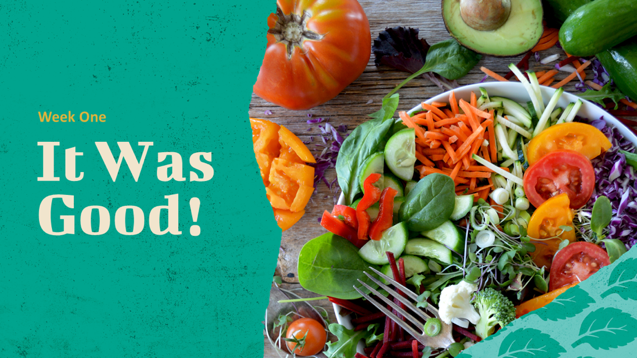 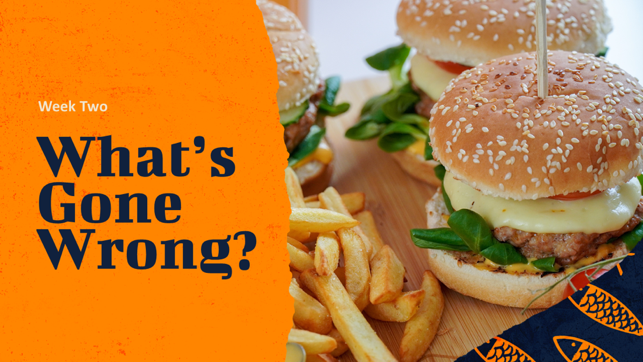 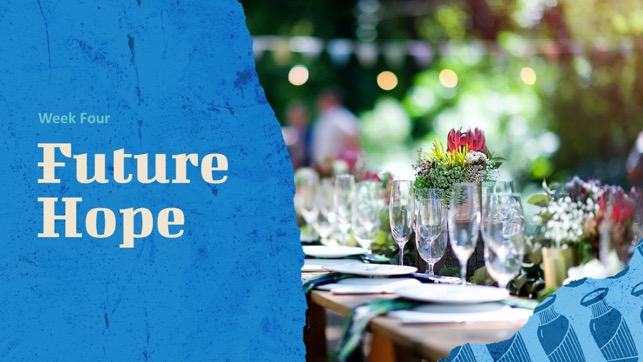 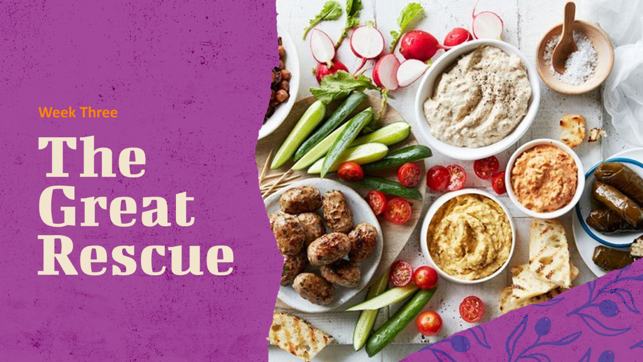